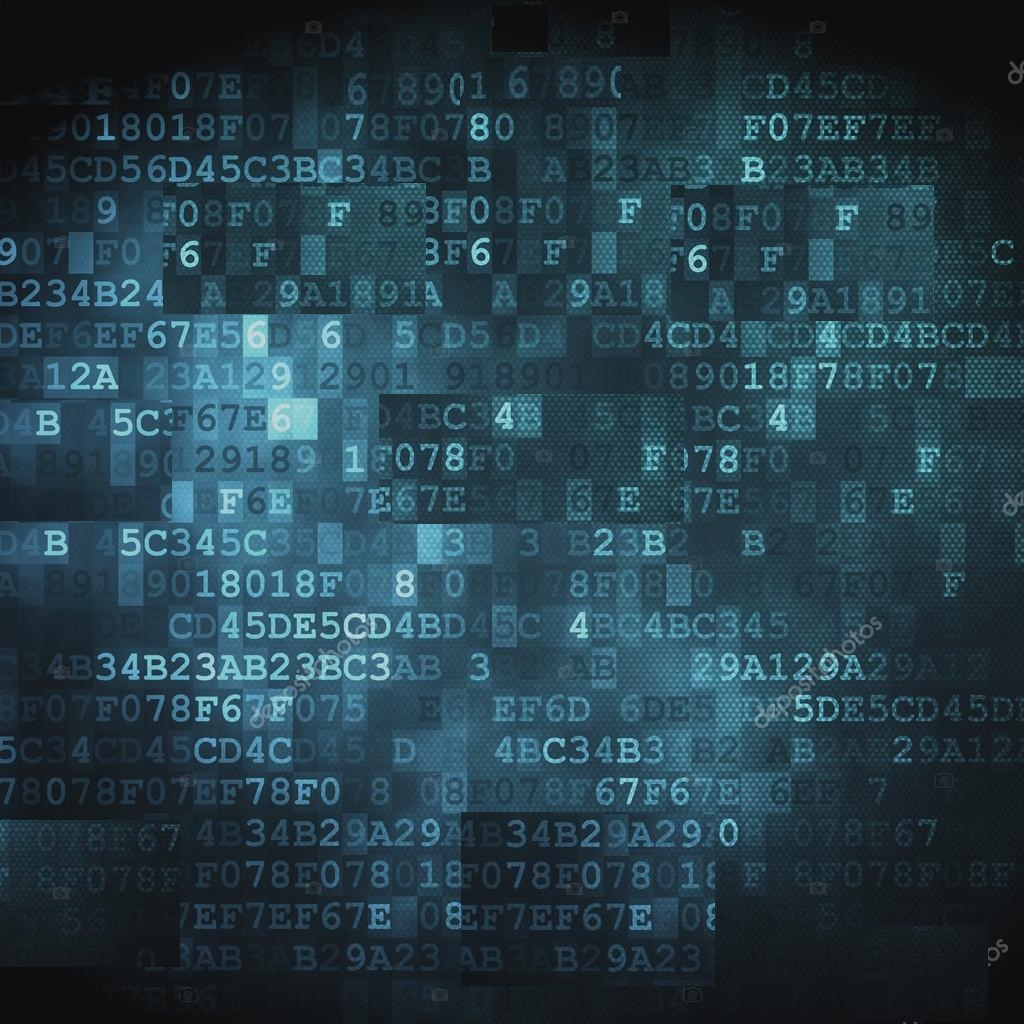 Творчий звіт вчителя інформатикиКрасноградської гімназії «Гранд»Полякова І.В.
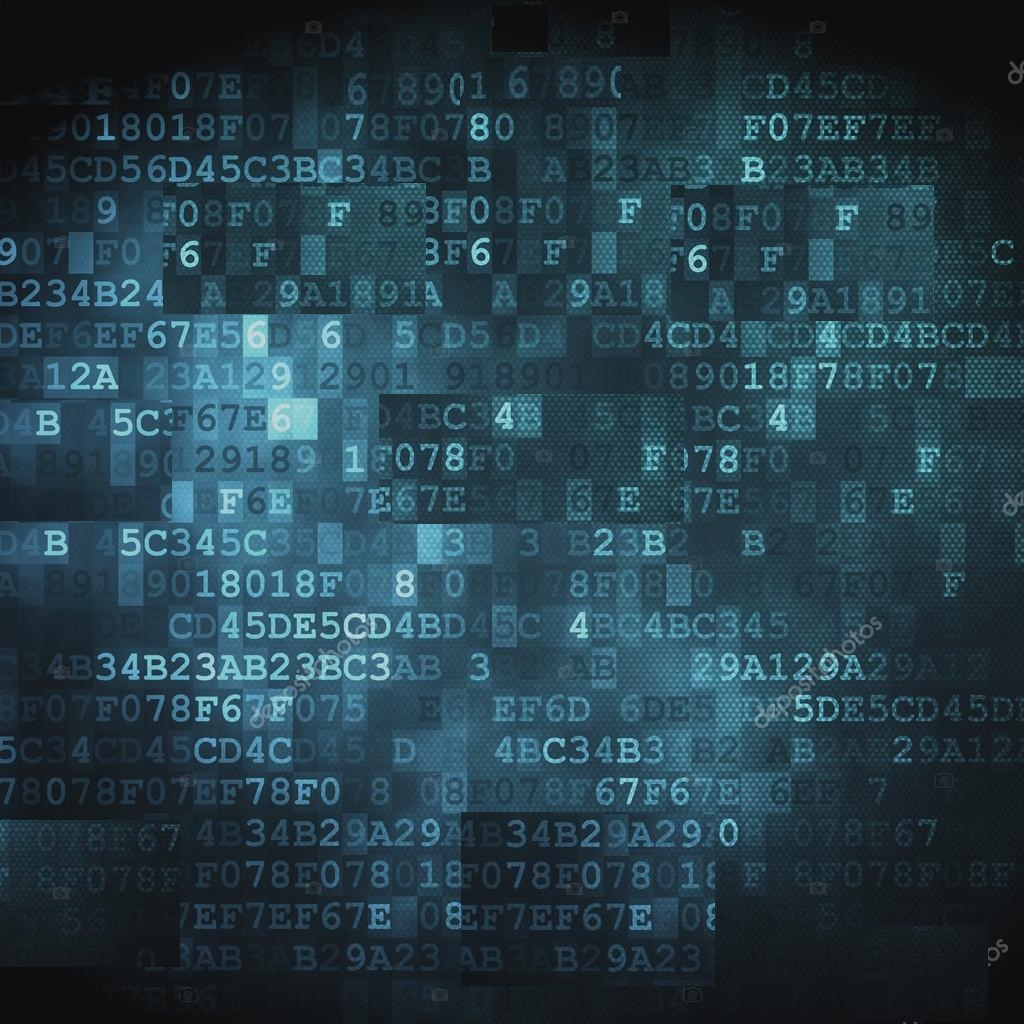 Про себе
Освіта –повна вища
Стаж роботи в школі- 25 років
У гімназії – 15 років
Спеціаліст першої категорії
Предмет - інформатика
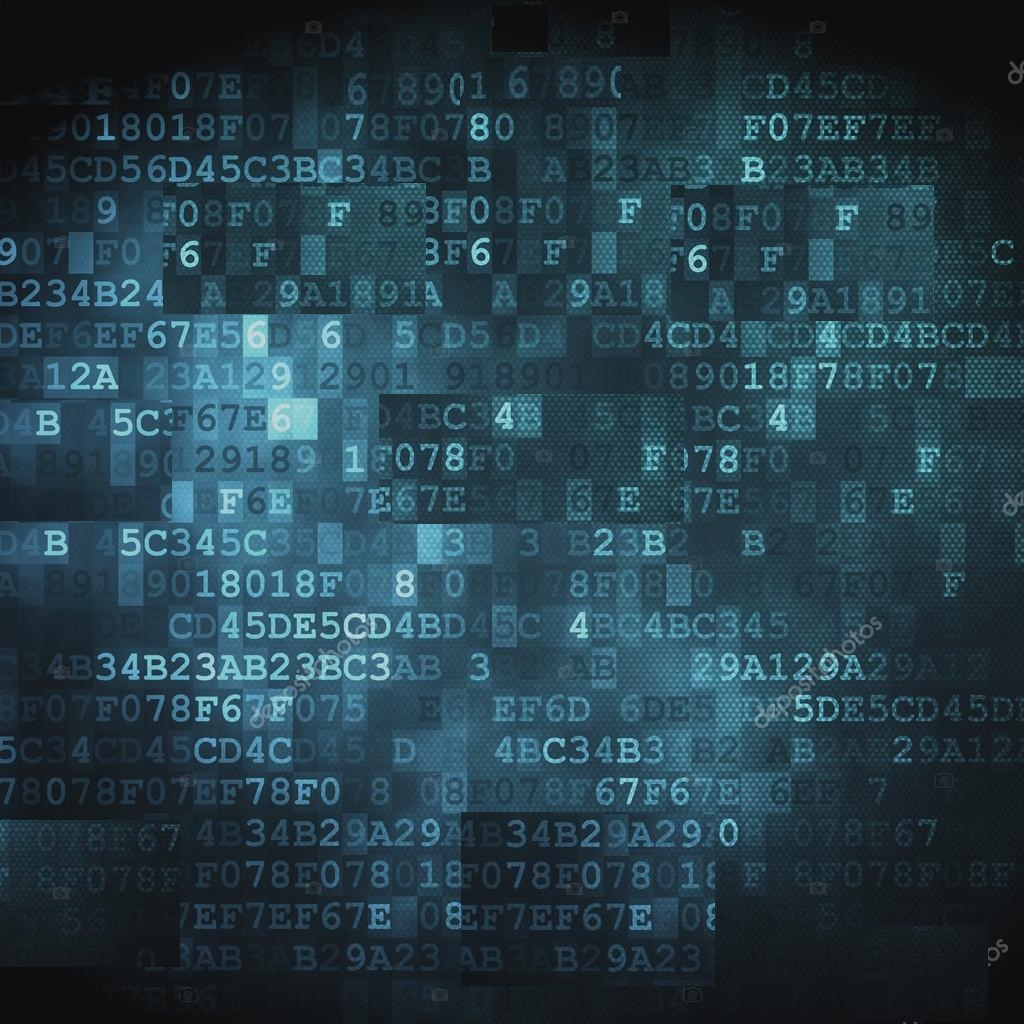 Методична тема, над якою працюю
«Метод проектів як засіб активізації пізнавальної
діяльності учнів 
на уроках інформатики»
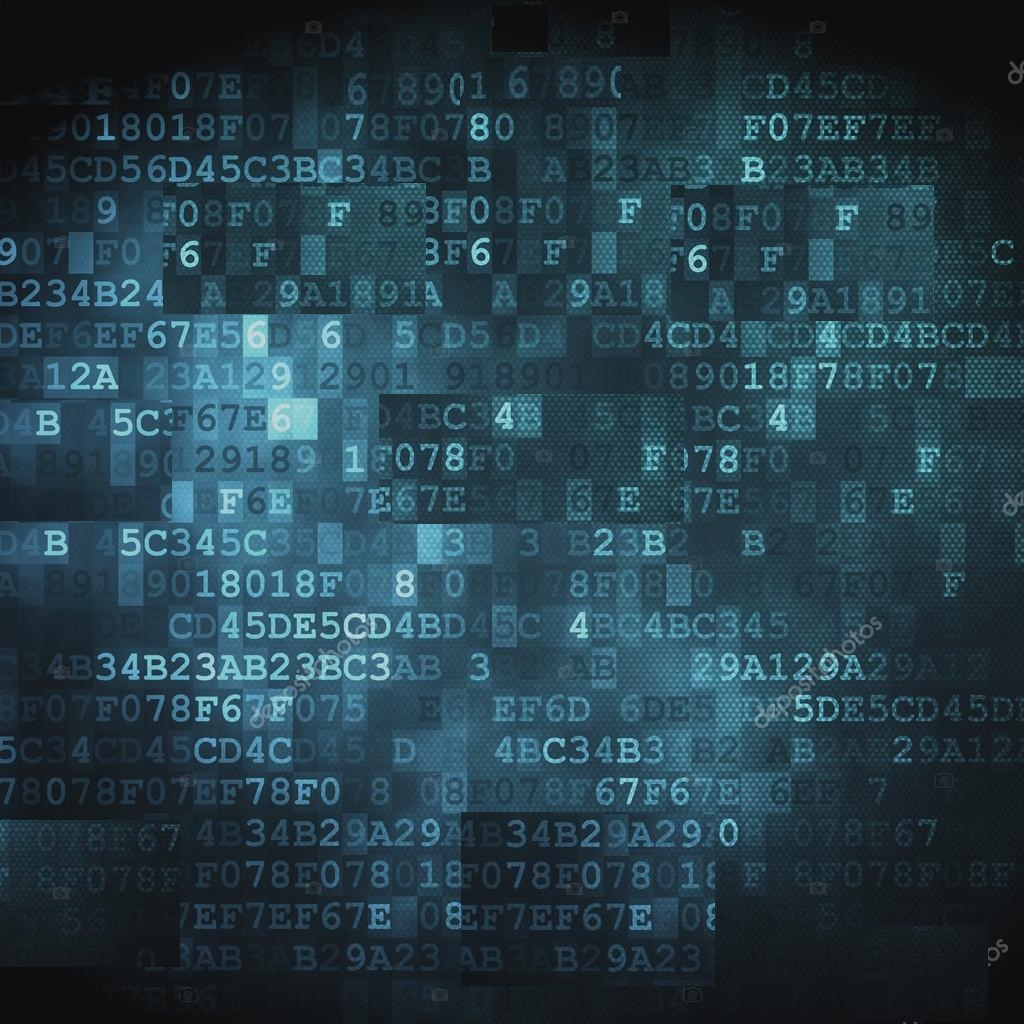 Етапи роботи з методом проектів:
- підготовчий
дослідницький 
- реалізація проекту
- захист і обговорення проекту
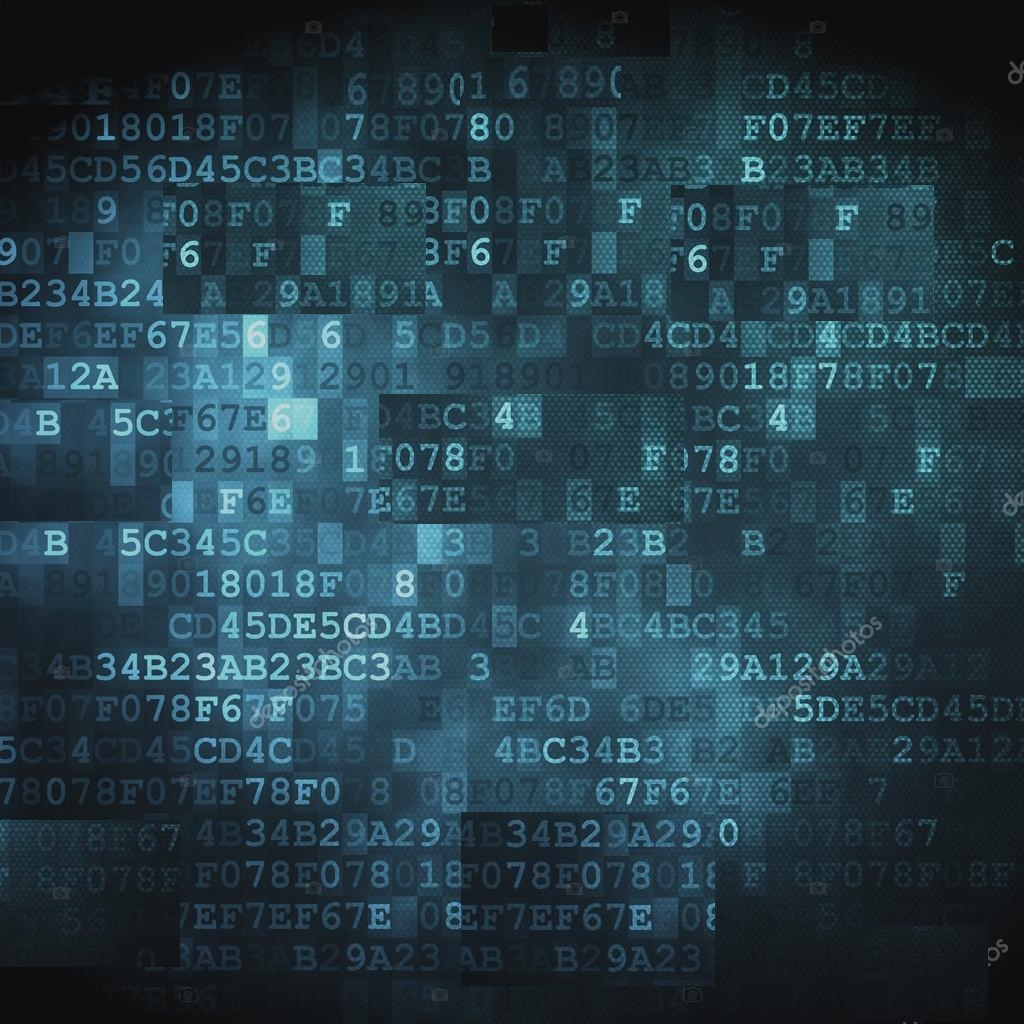 Використання ІТ-технологій
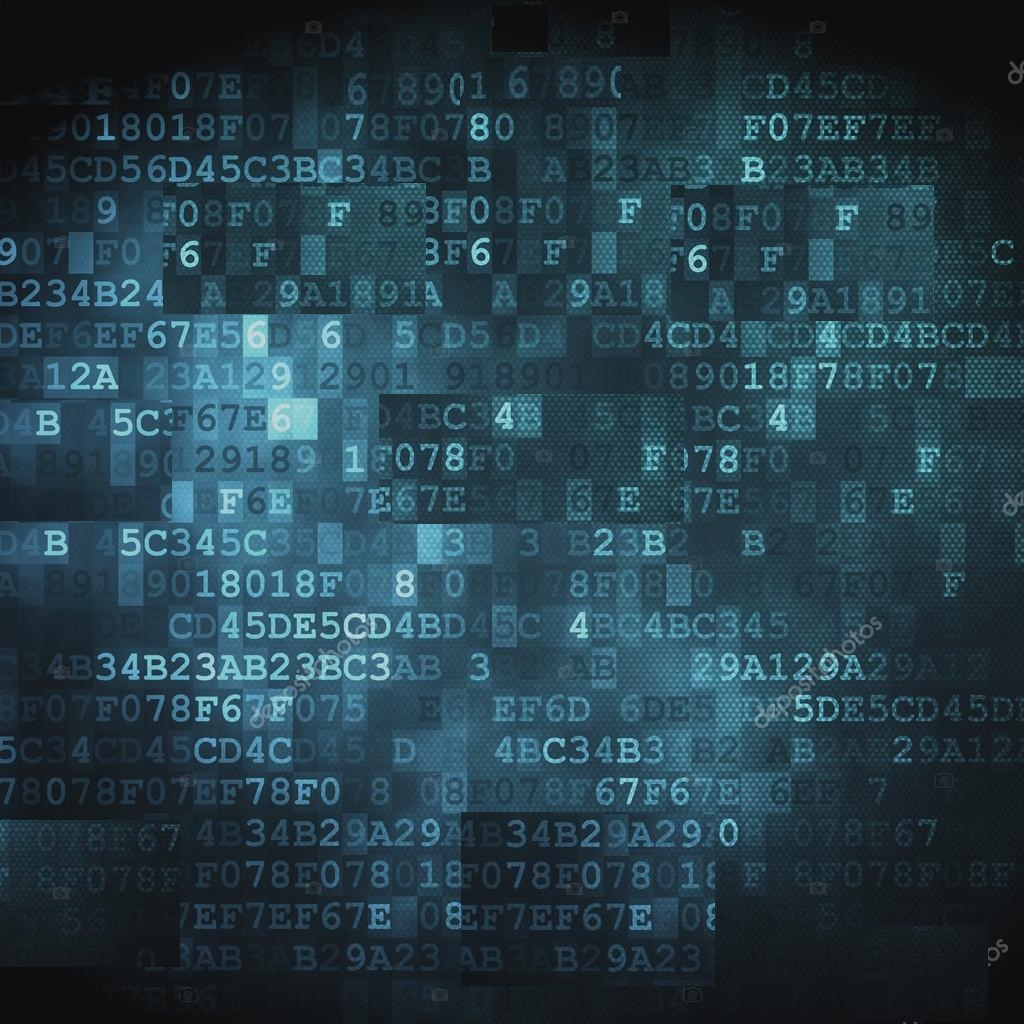 Використання ІТ-технологій
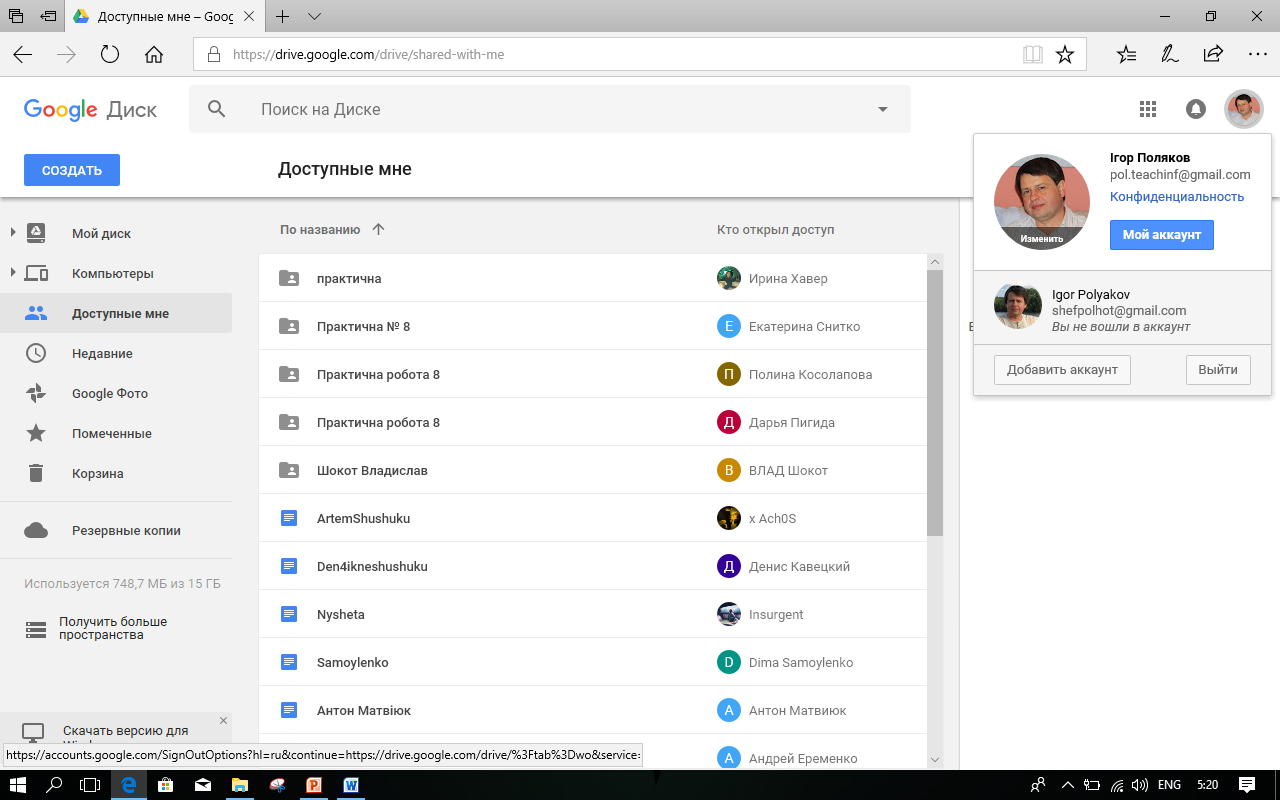 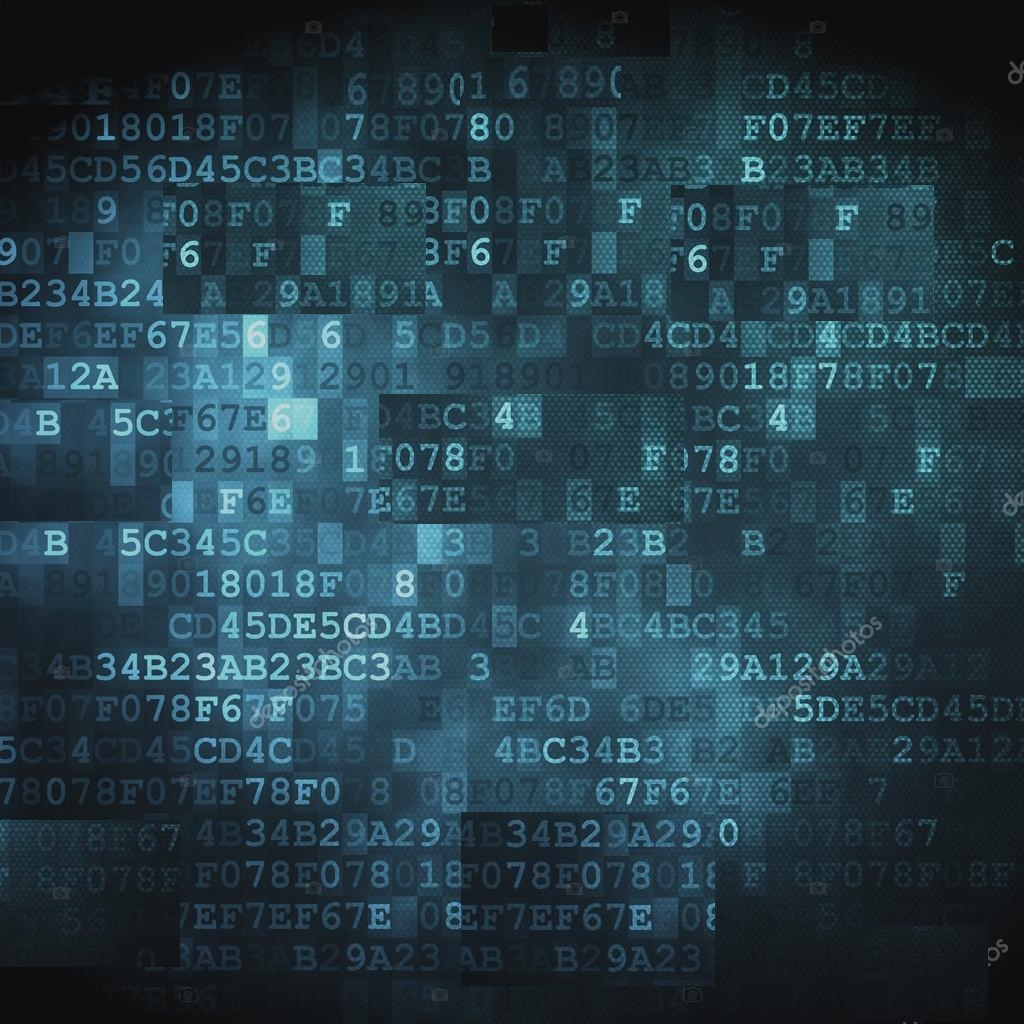 Використання ІТ-технологій
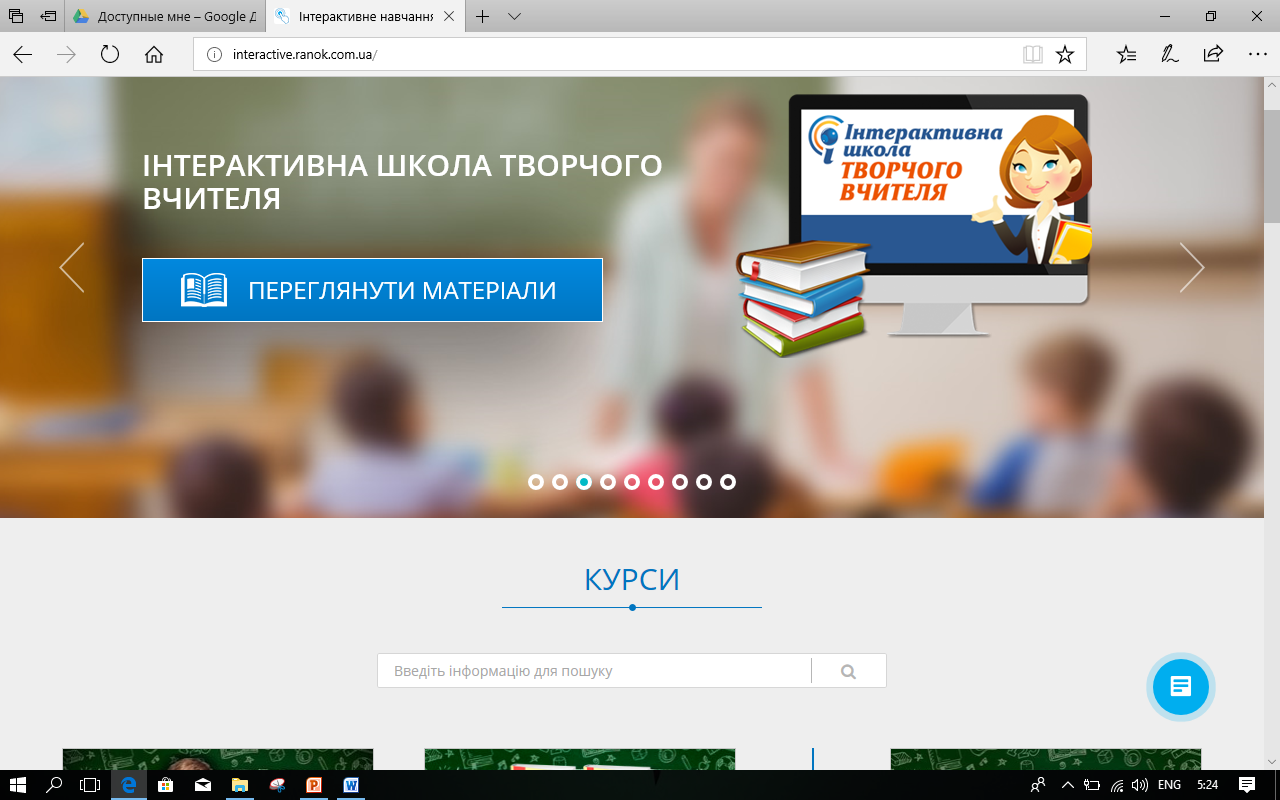 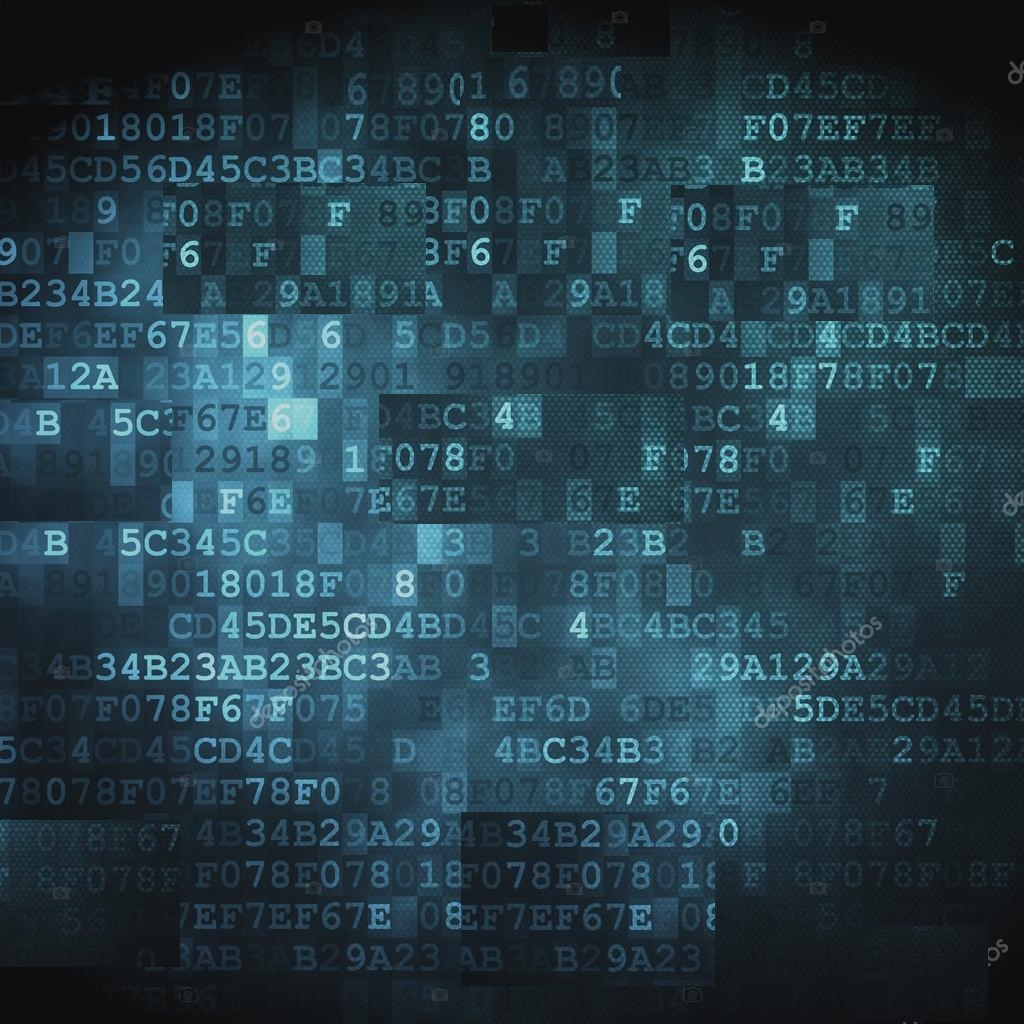 Використання ІТ-технологій
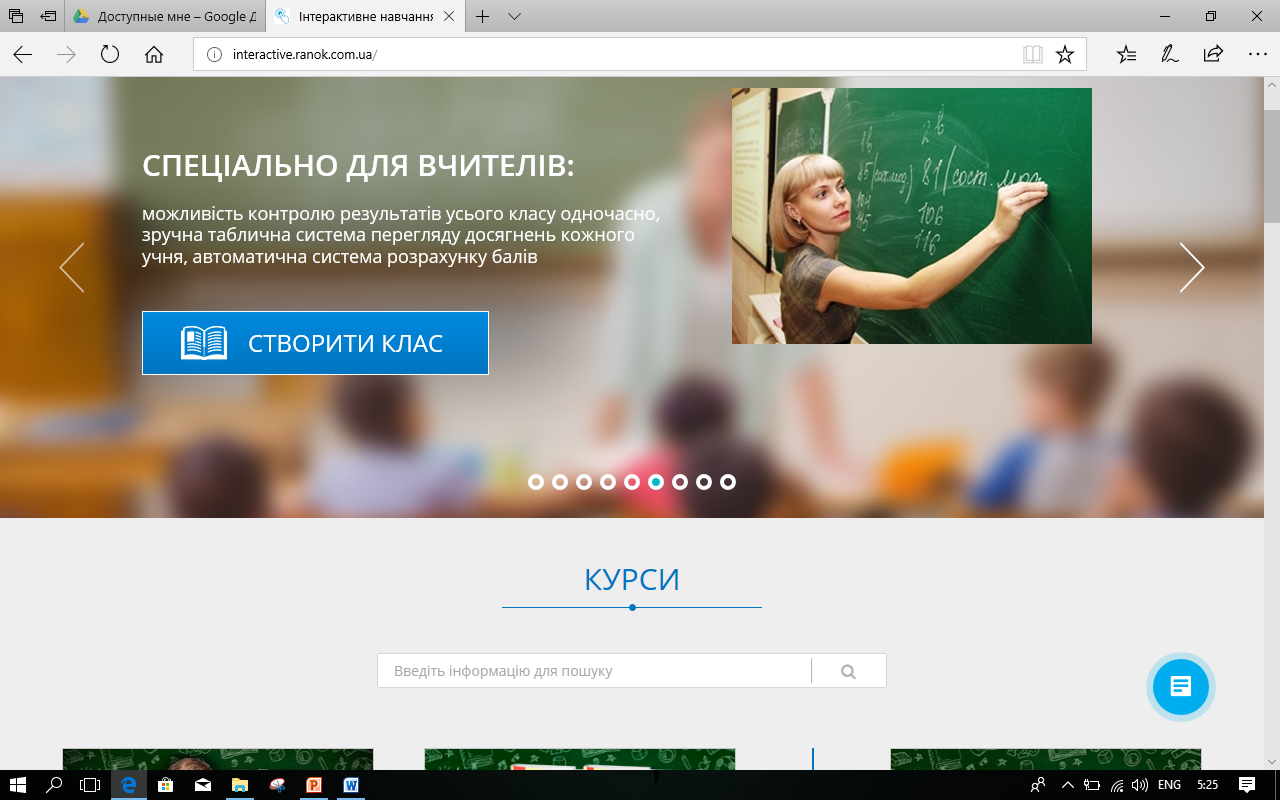 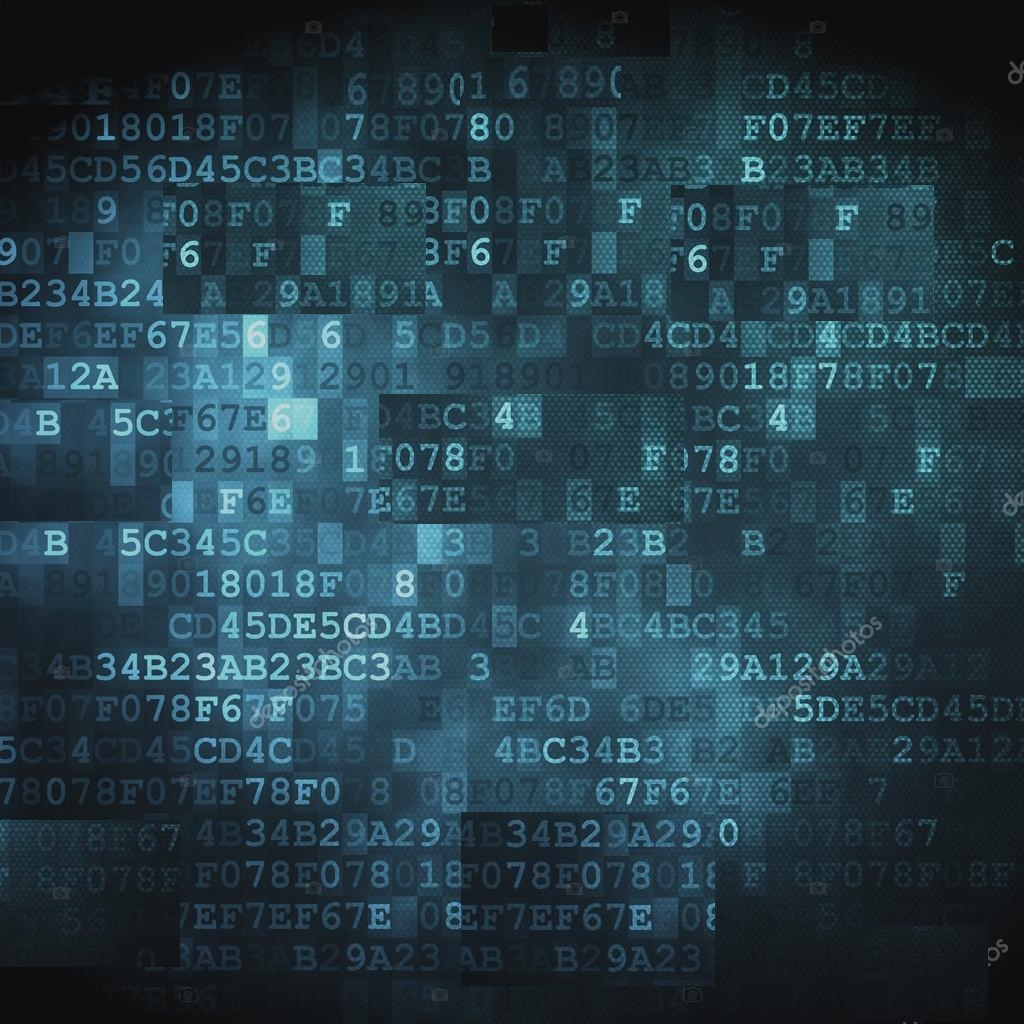 Використання ІТ-технологій
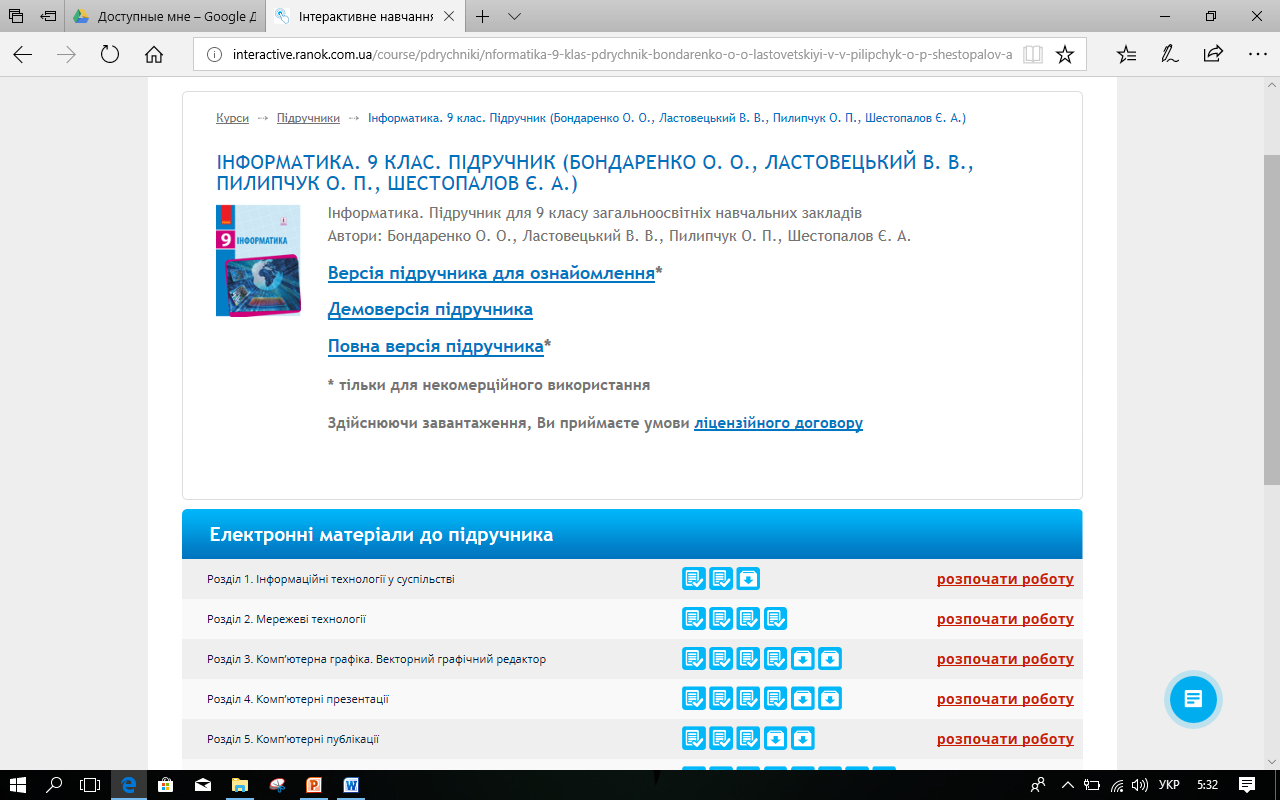 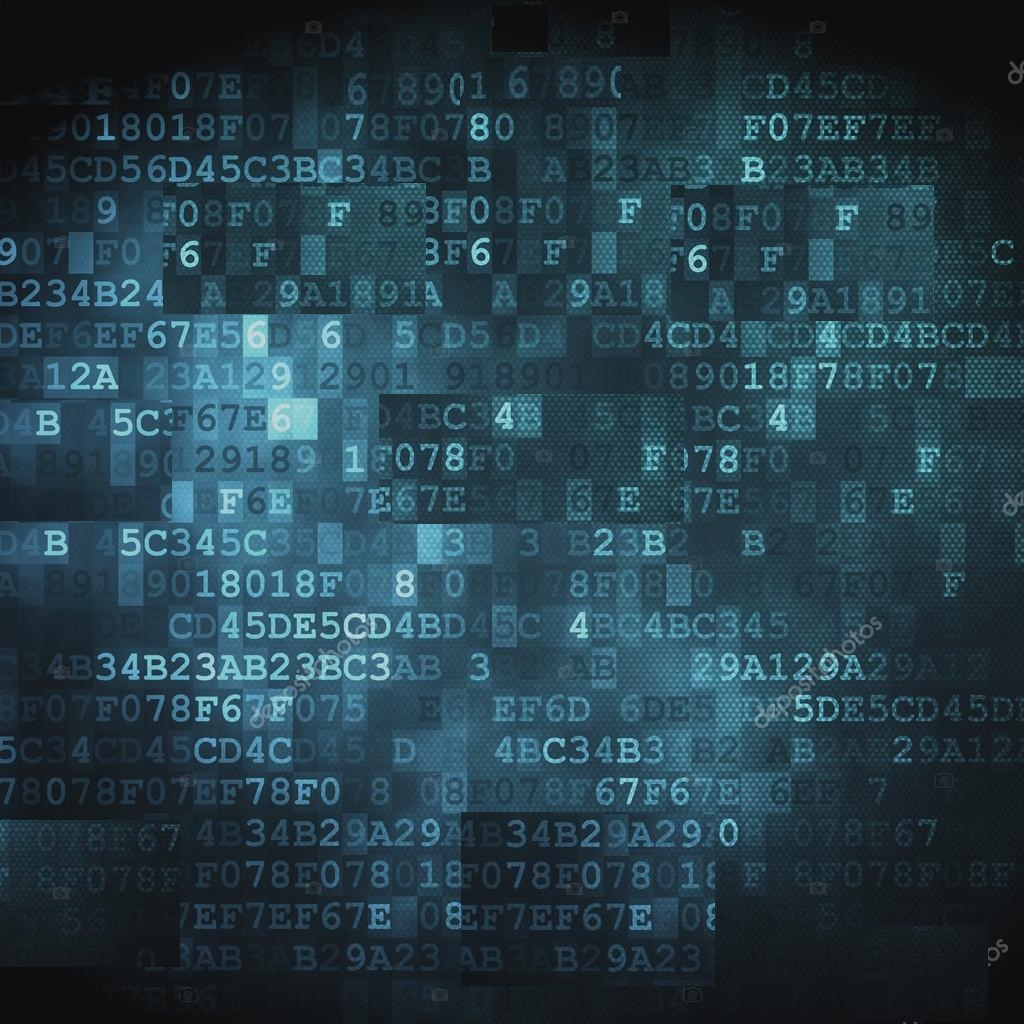 Використання ІТ-технологій
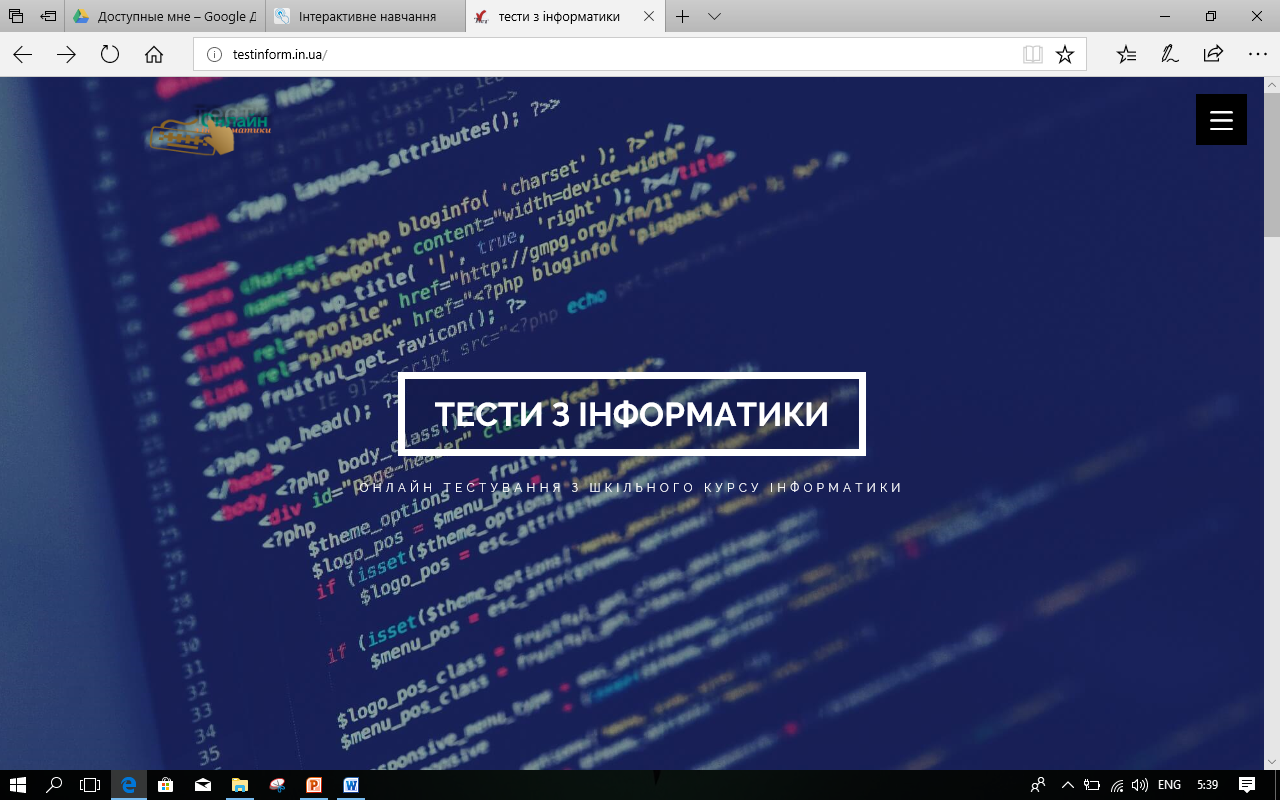 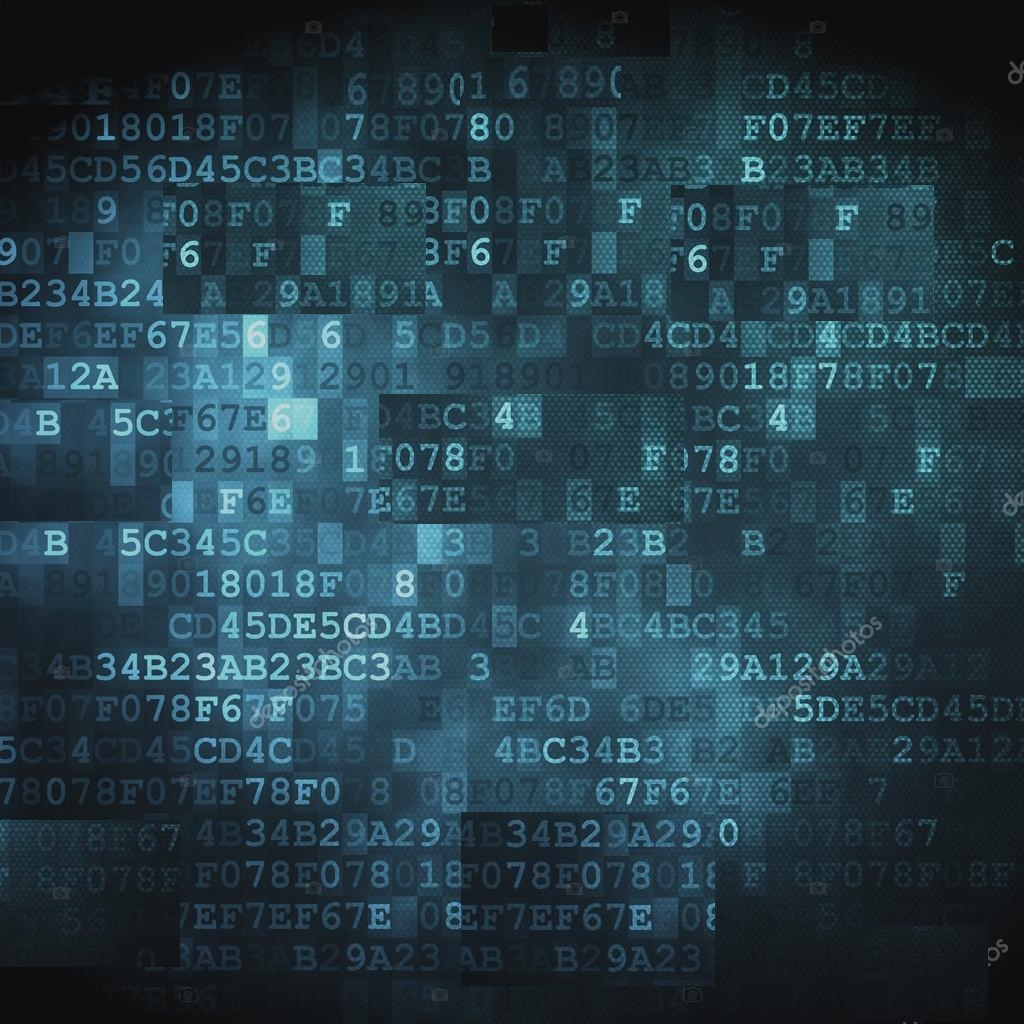 Використання ІТ-технологій
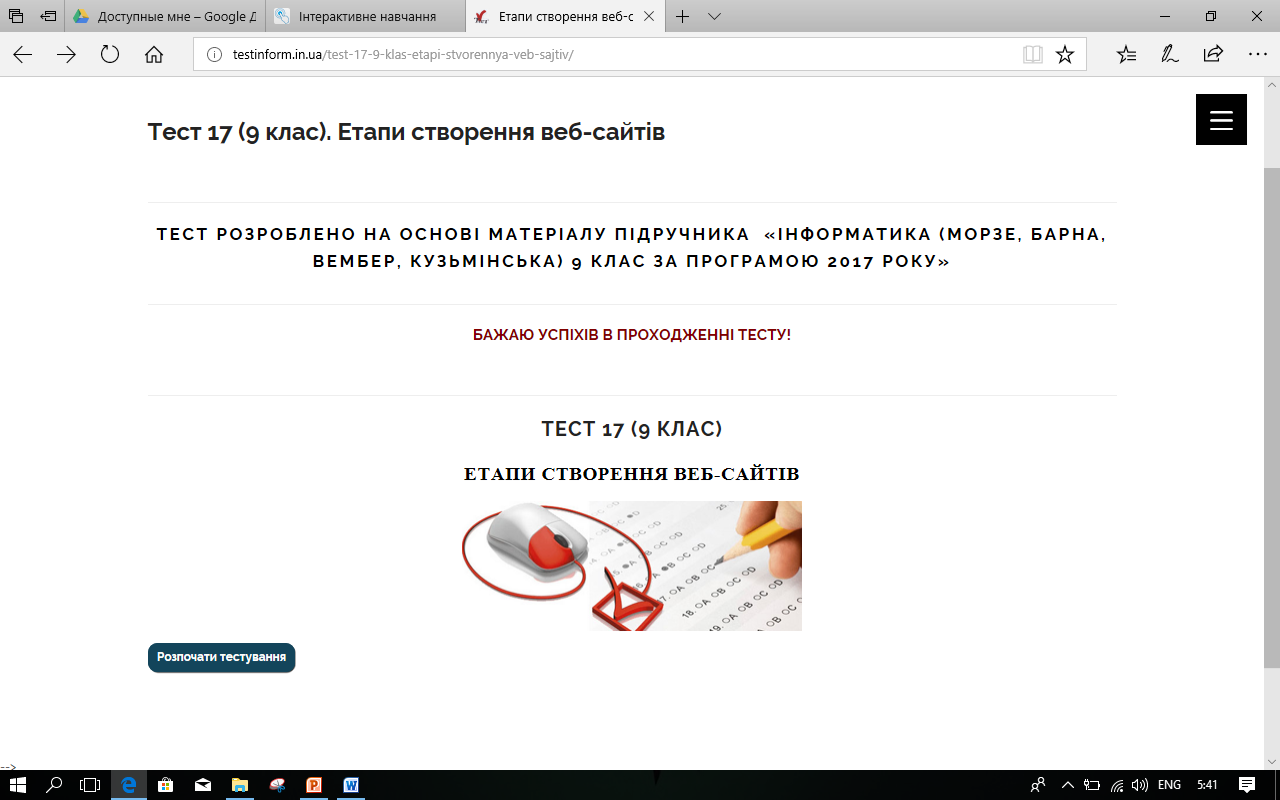 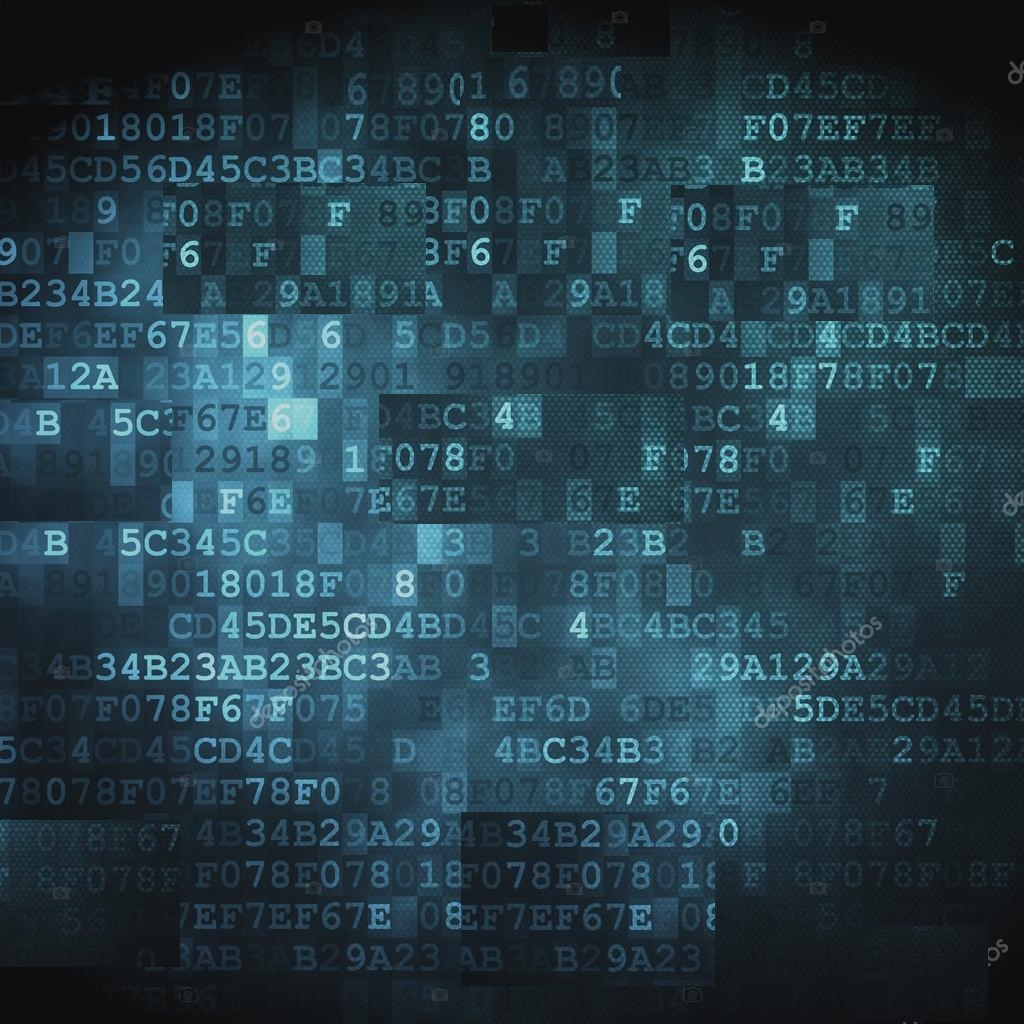 Підготовка до олімпіад
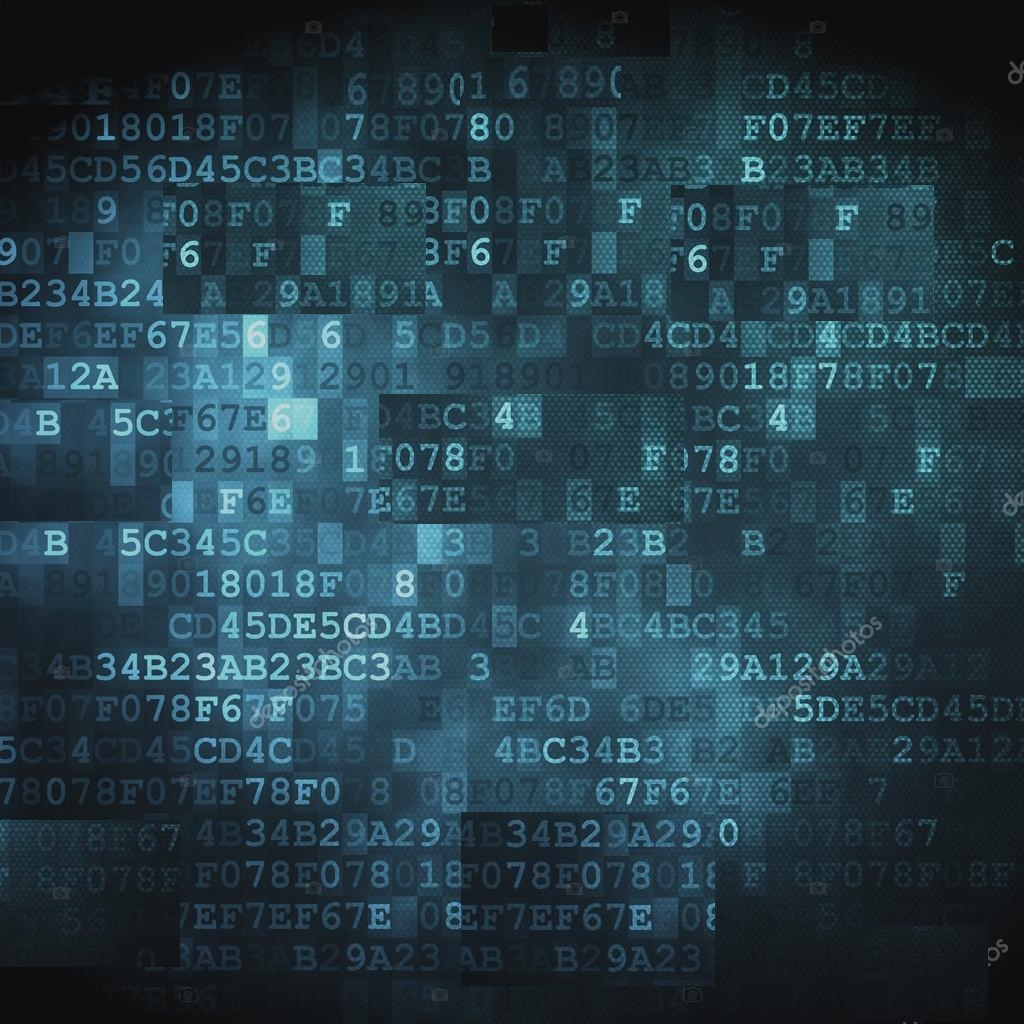 Підготовка до олімпіад
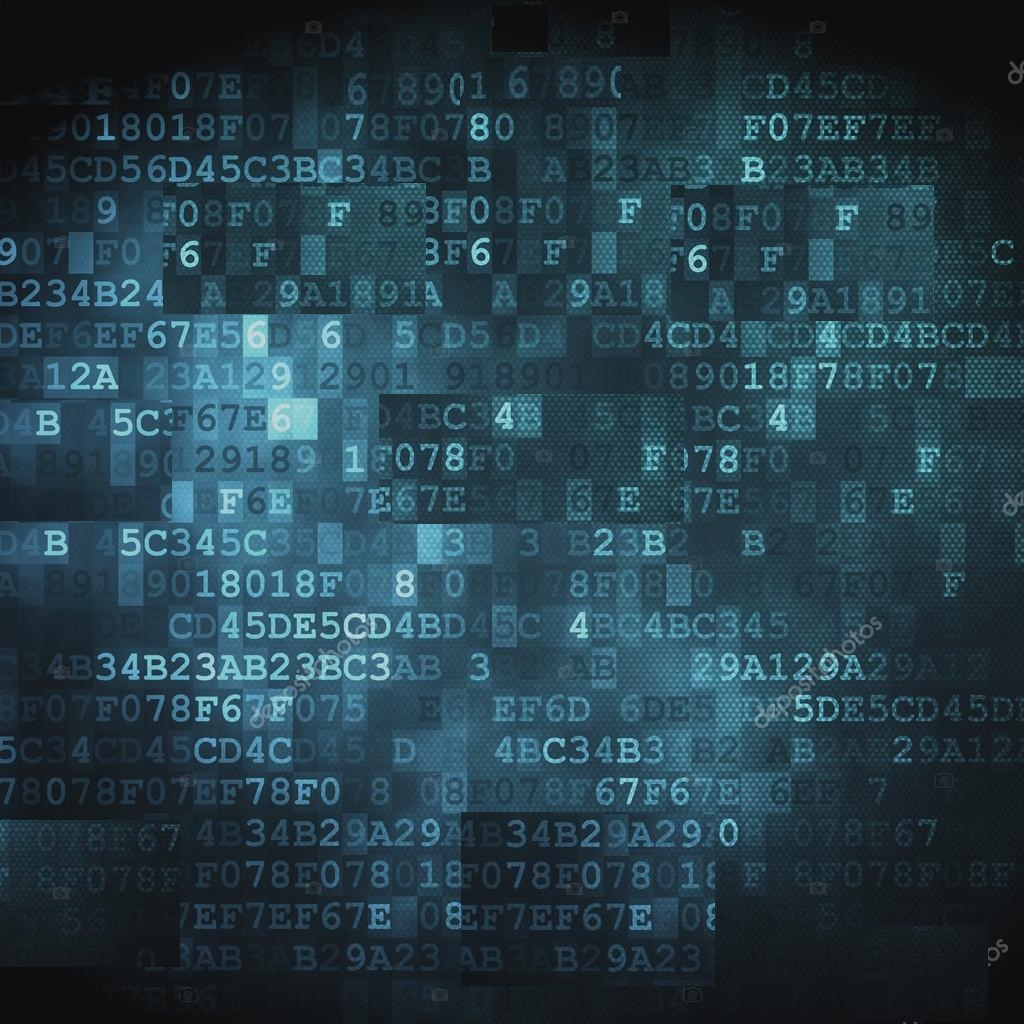 Підготовка до олімпіад
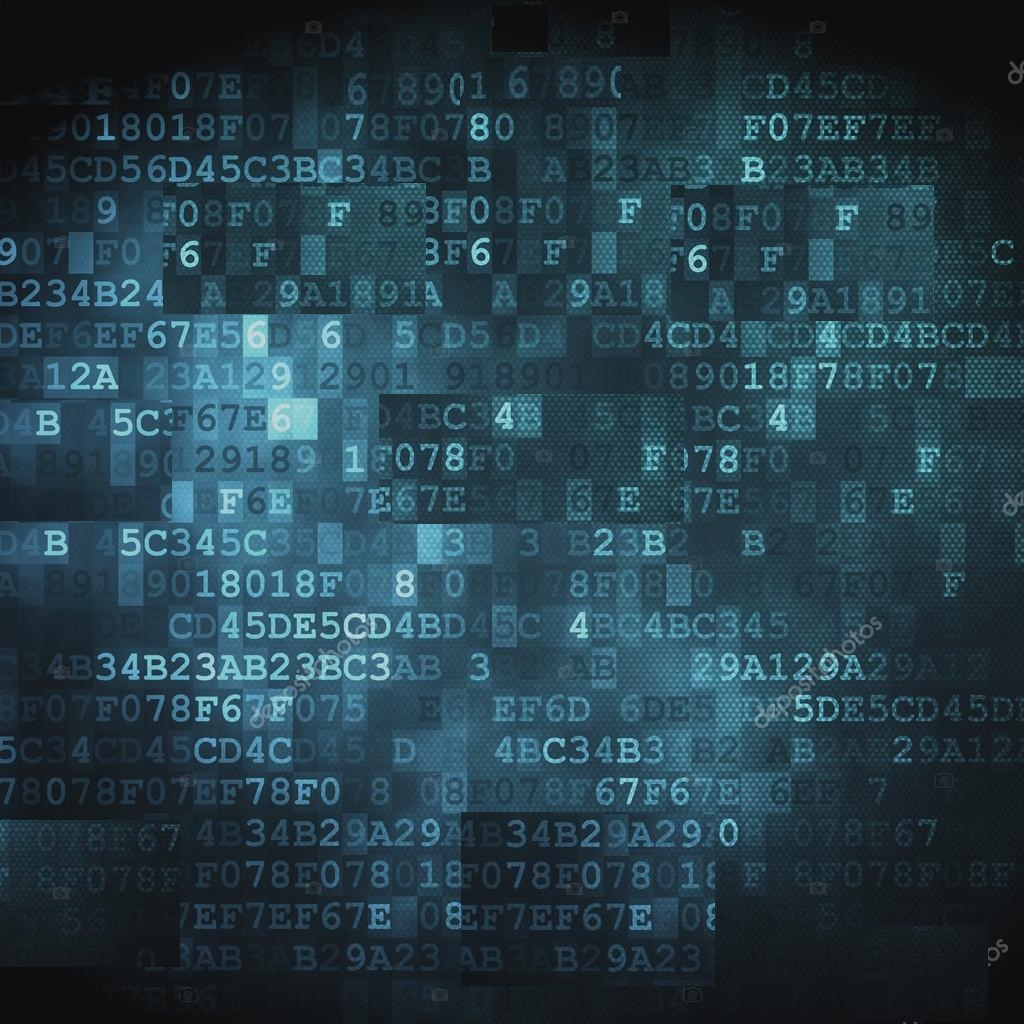 Результати Всеукраїнських учнівських олімпіад та МАН
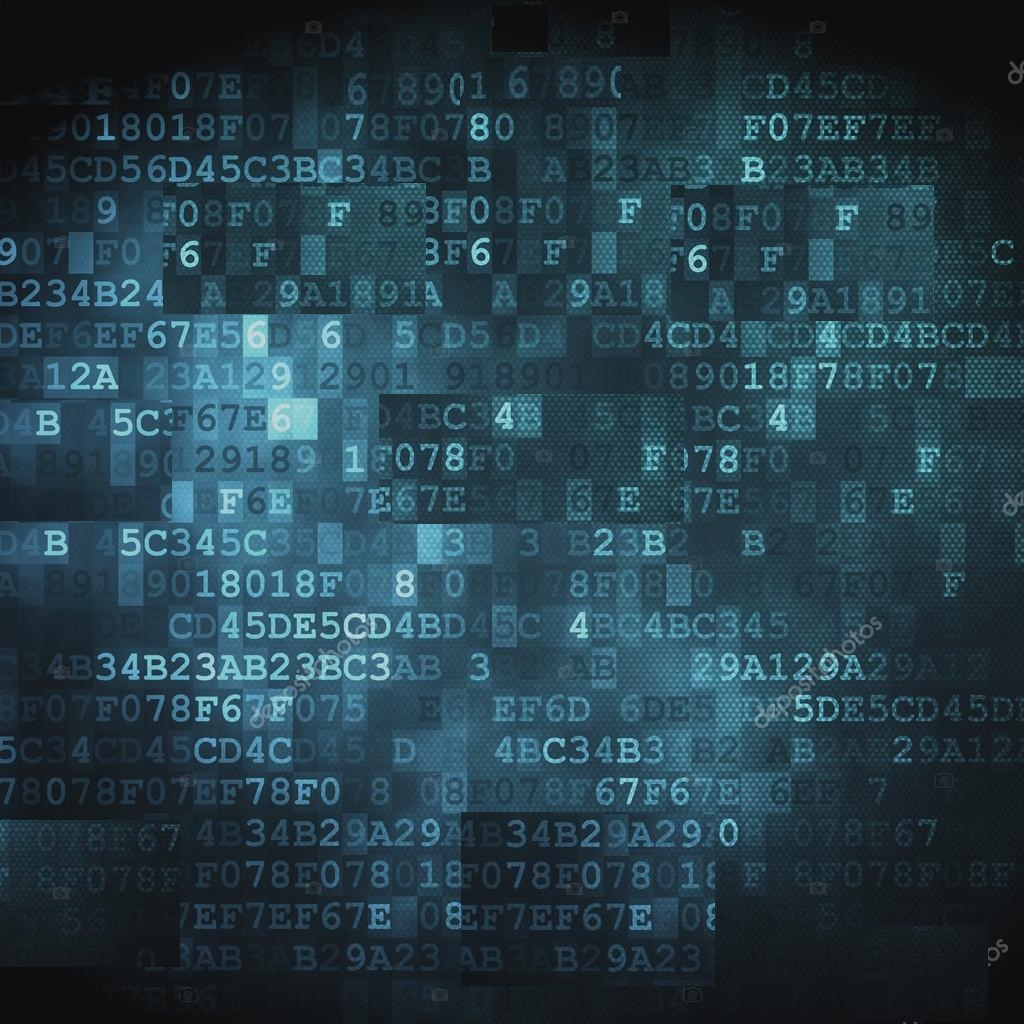 Результативність роботи
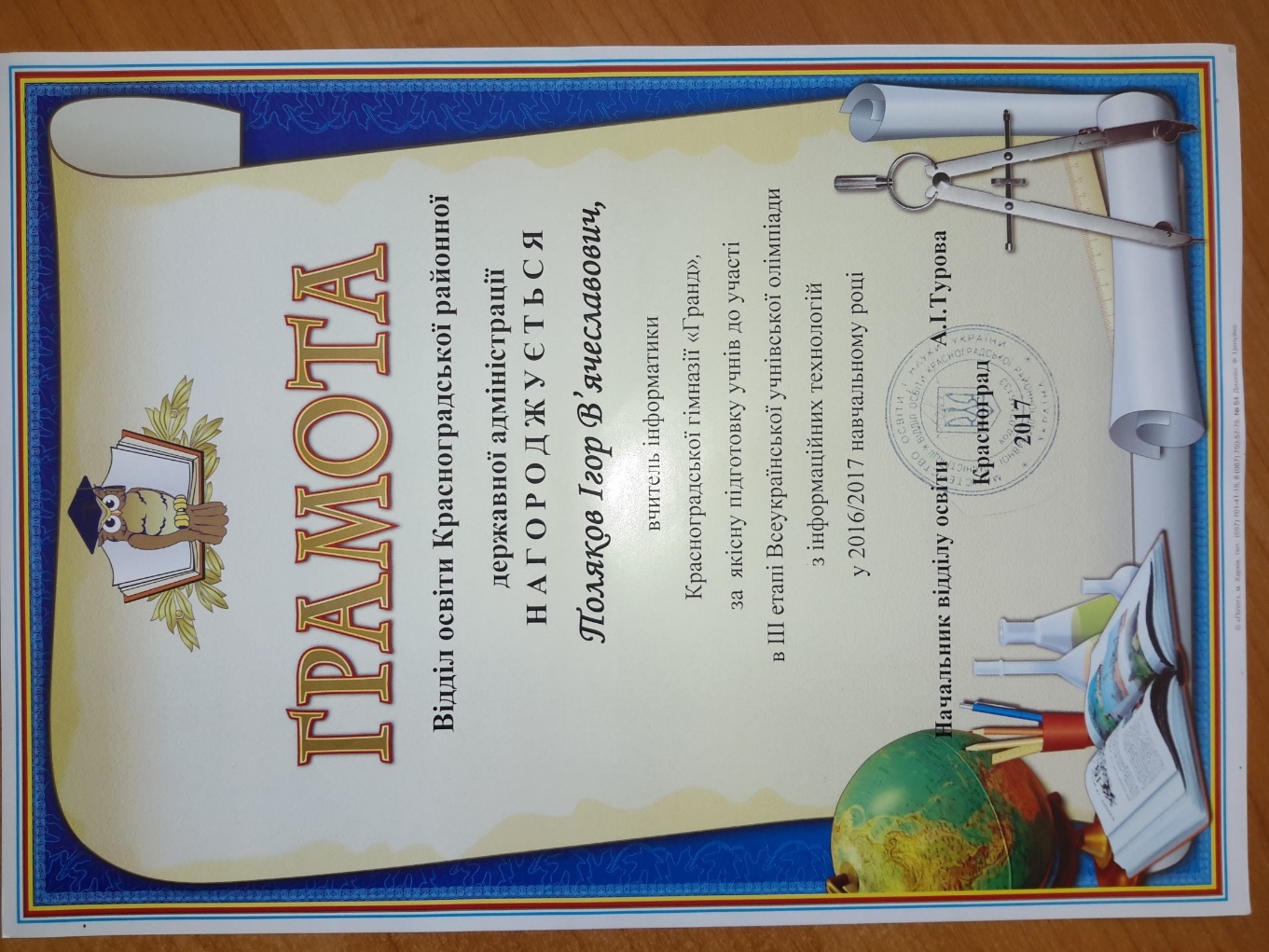 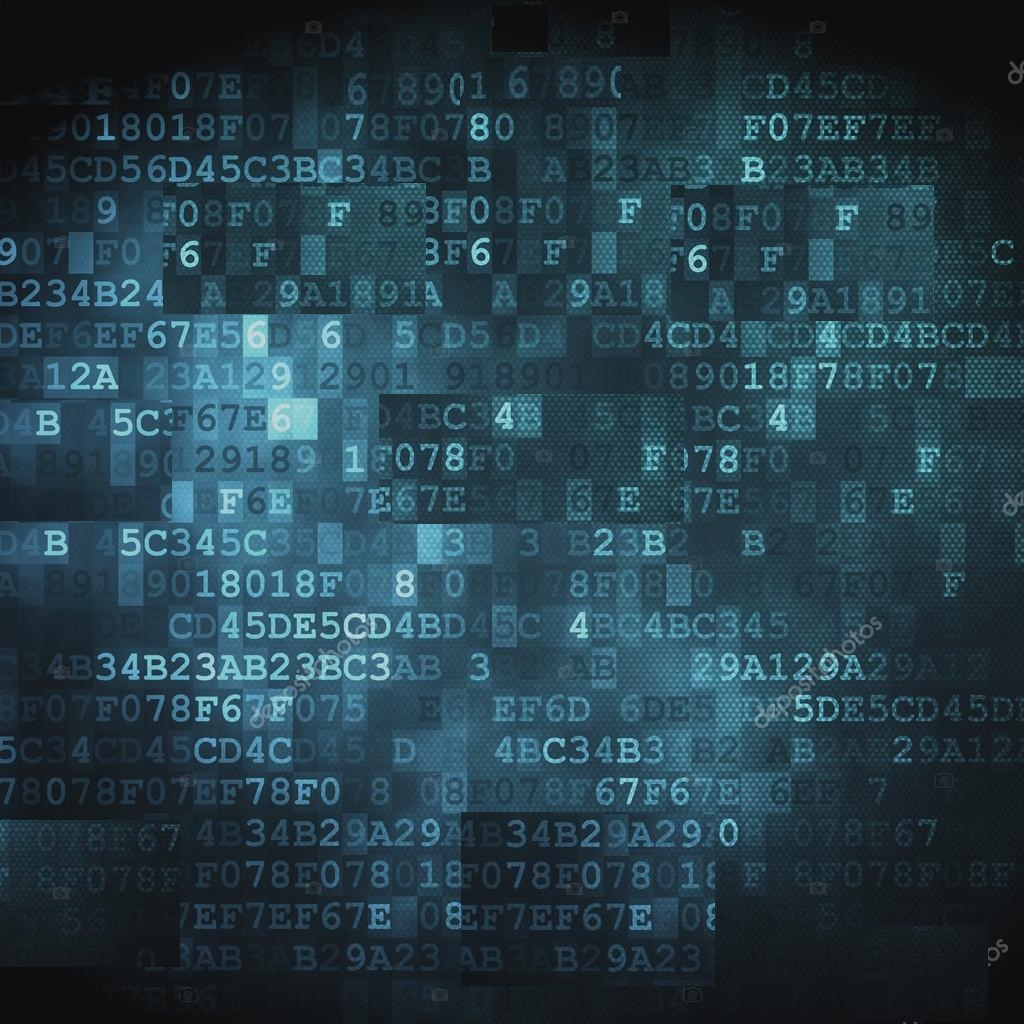 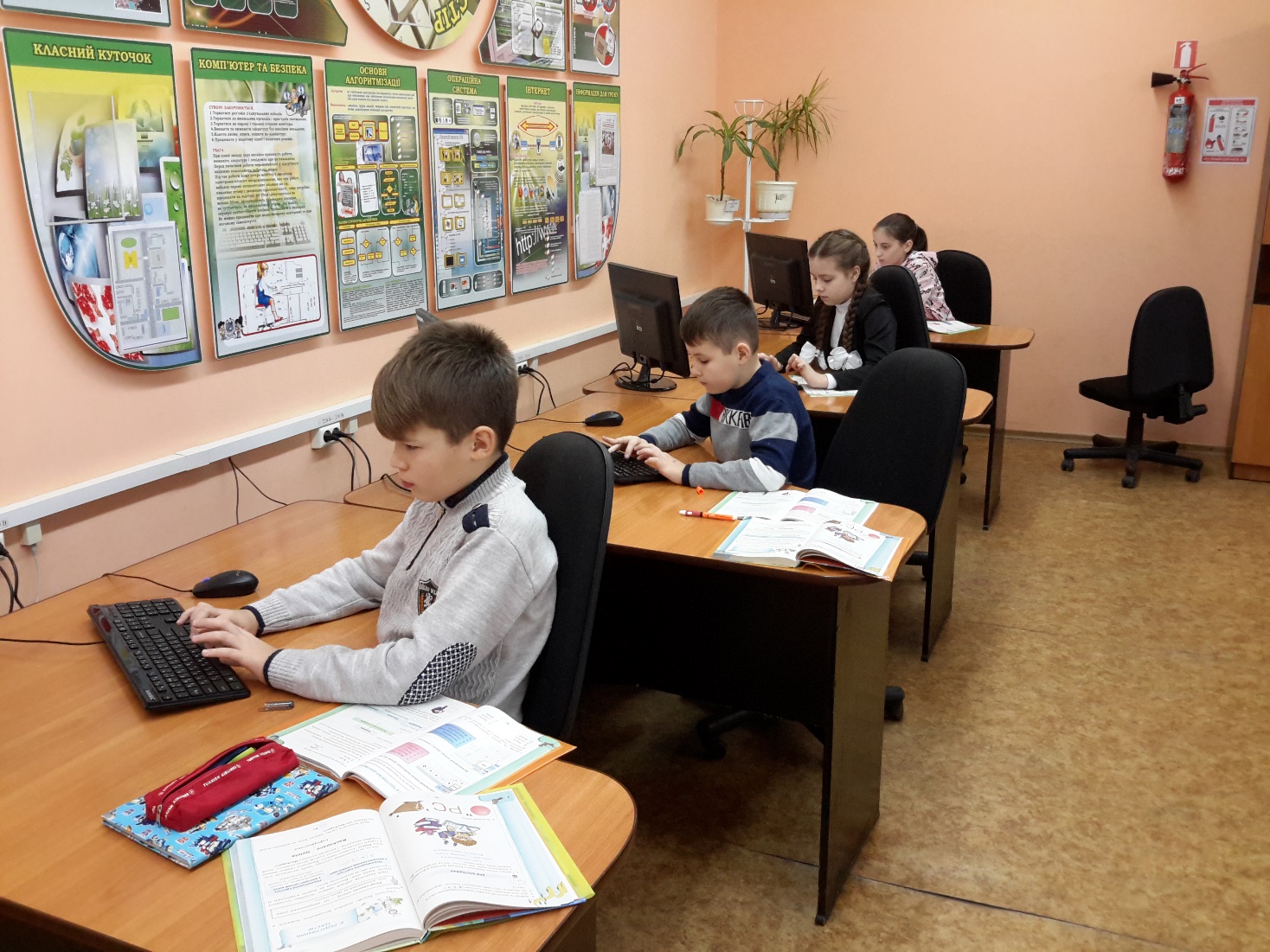 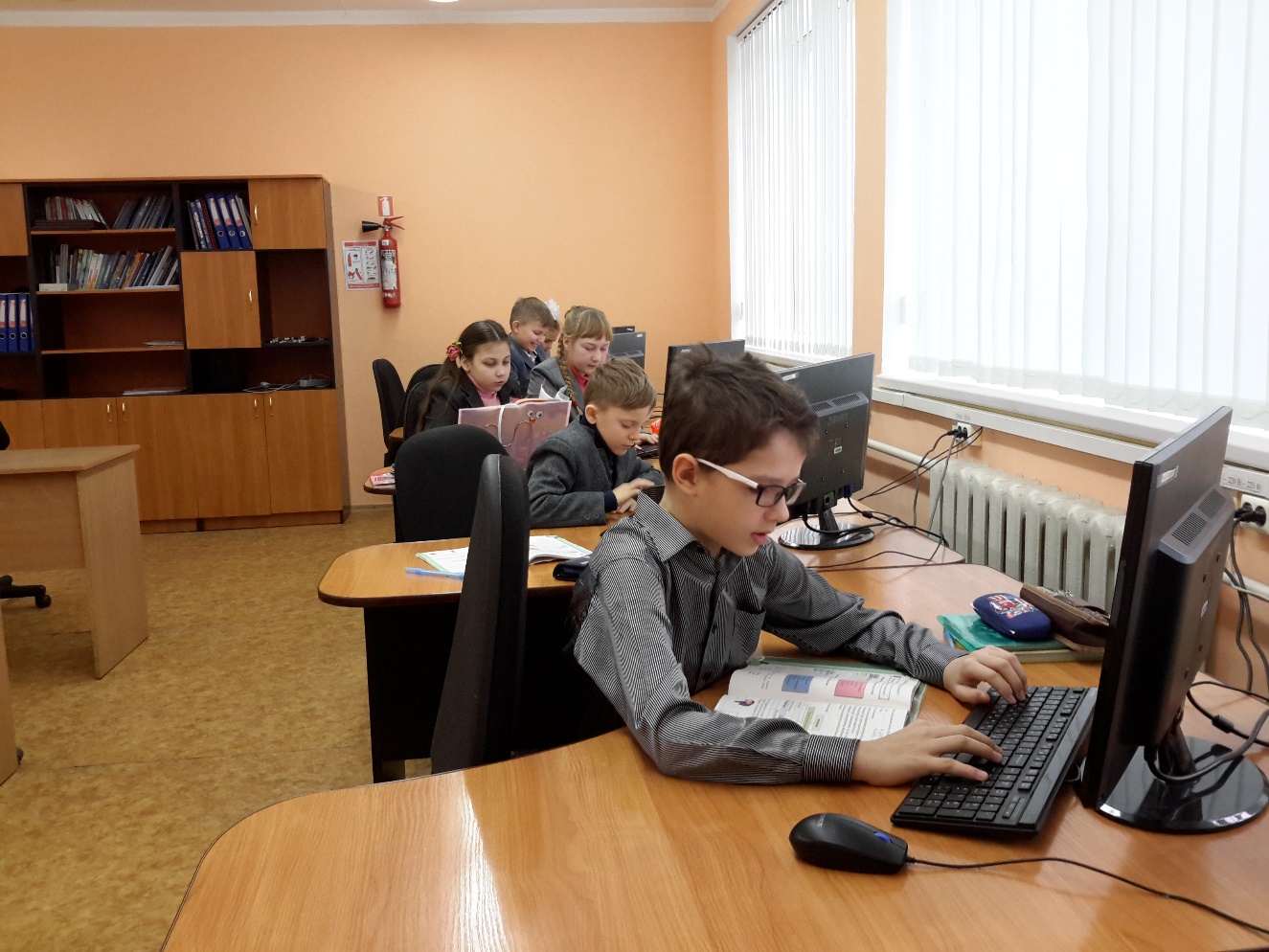 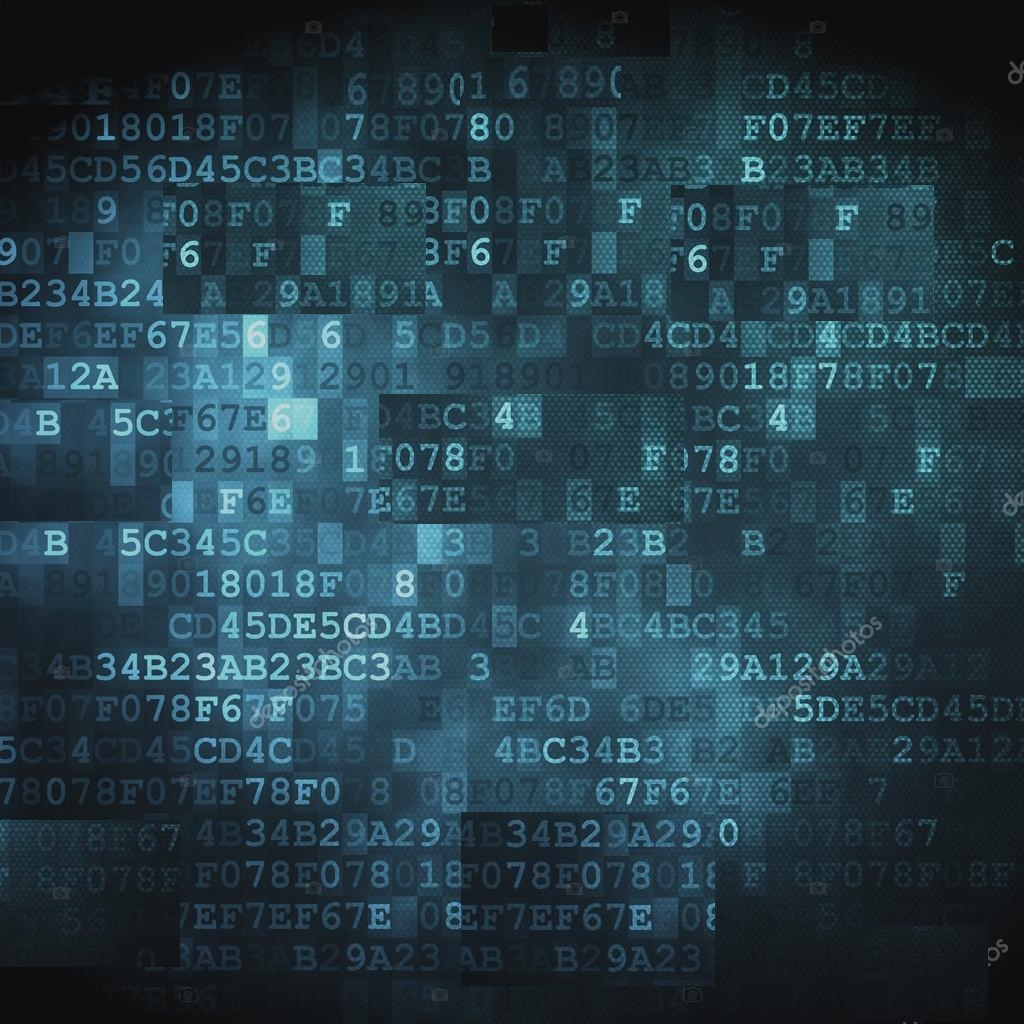 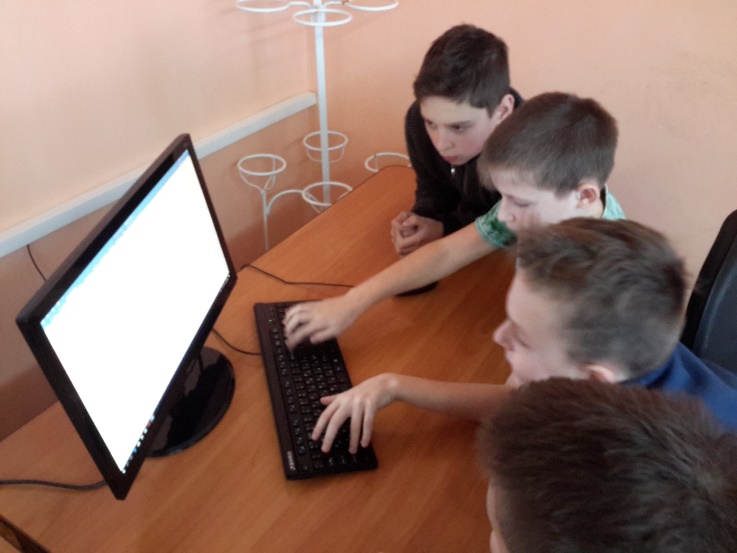 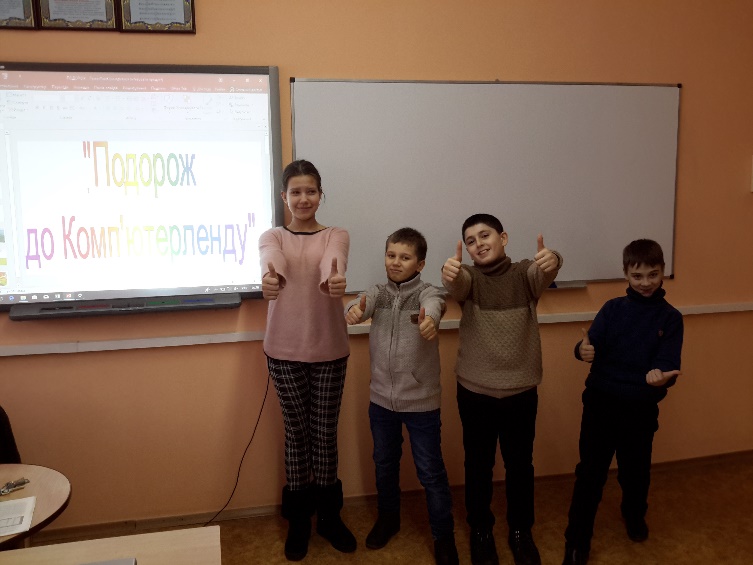 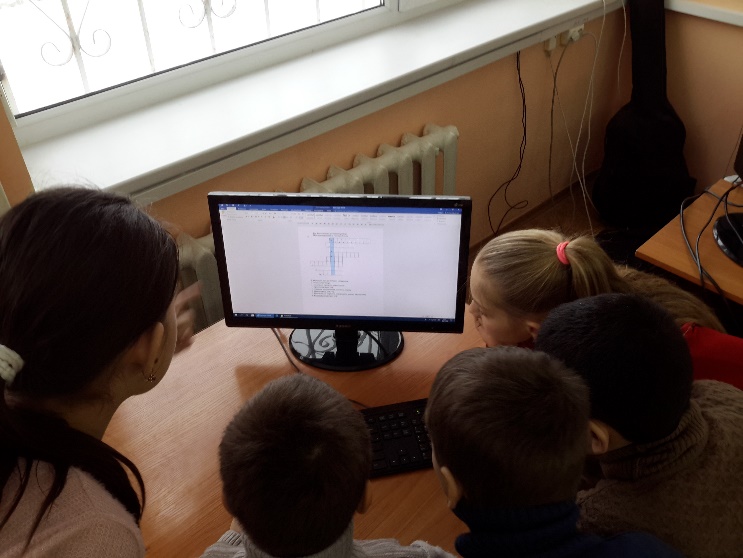 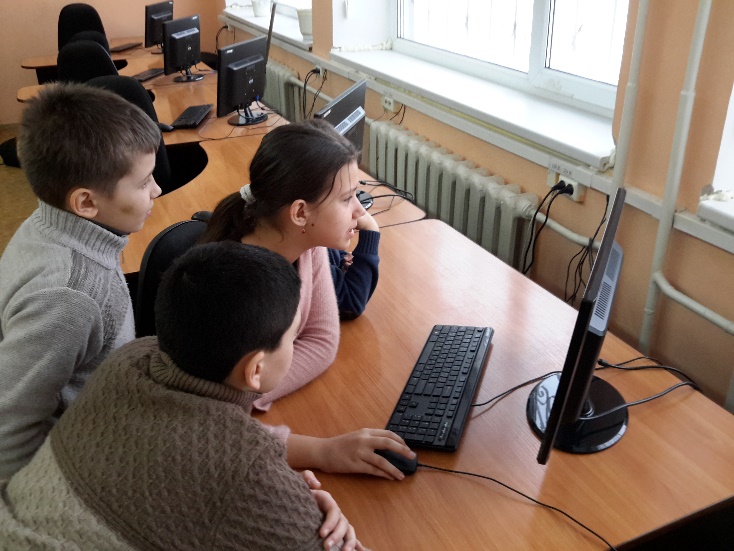 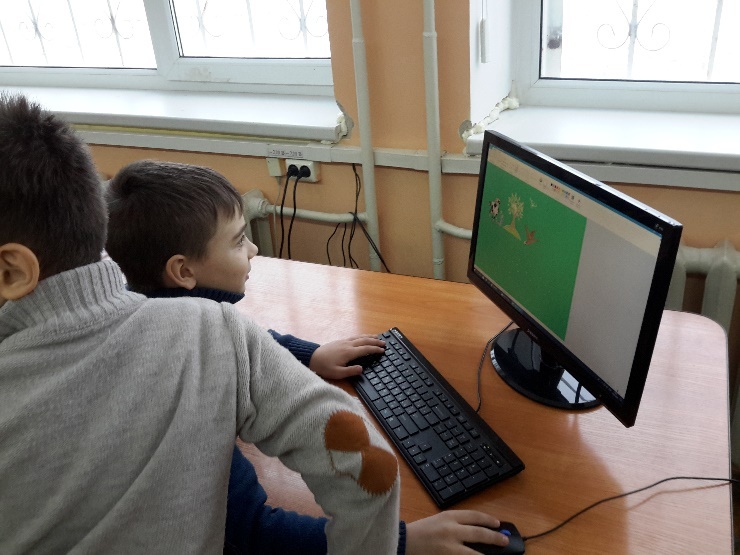 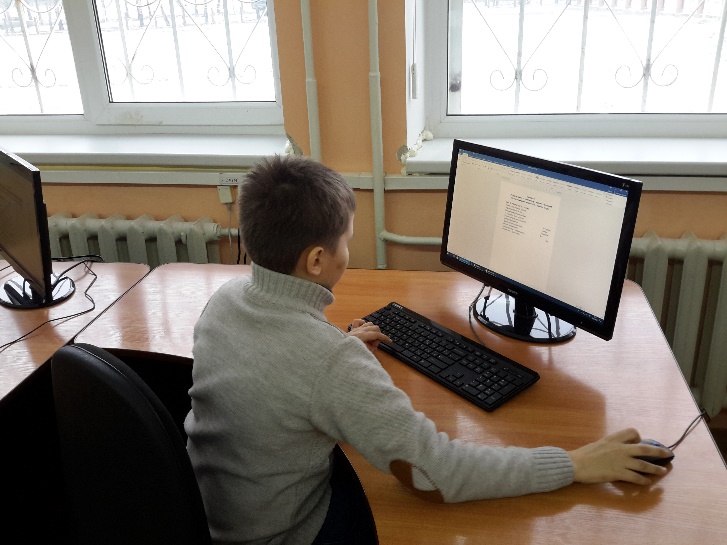 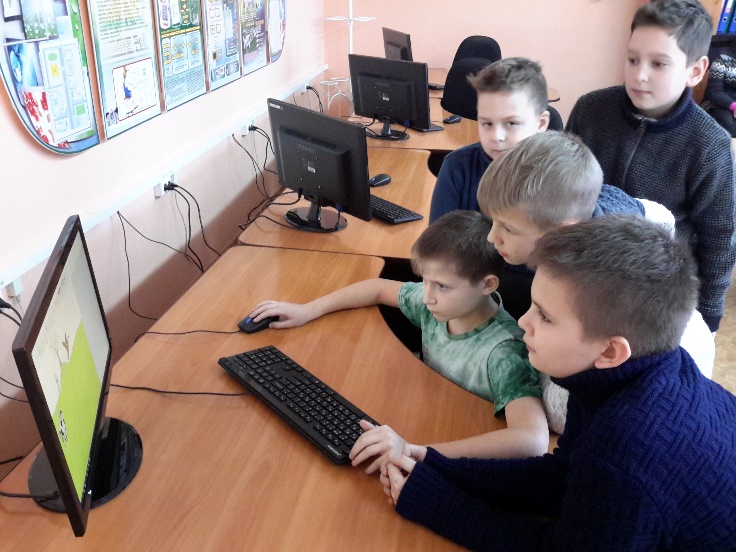 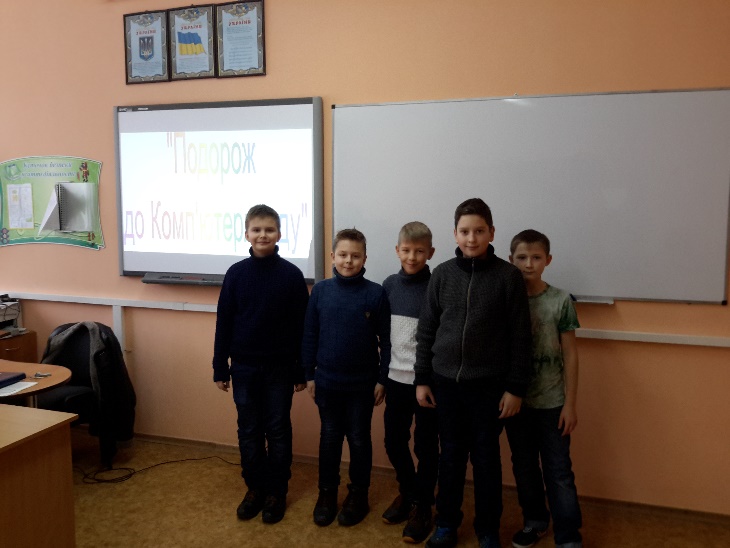 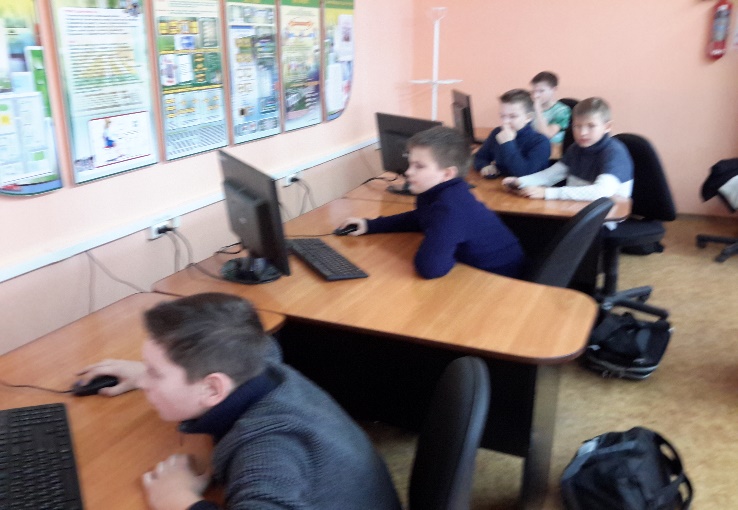 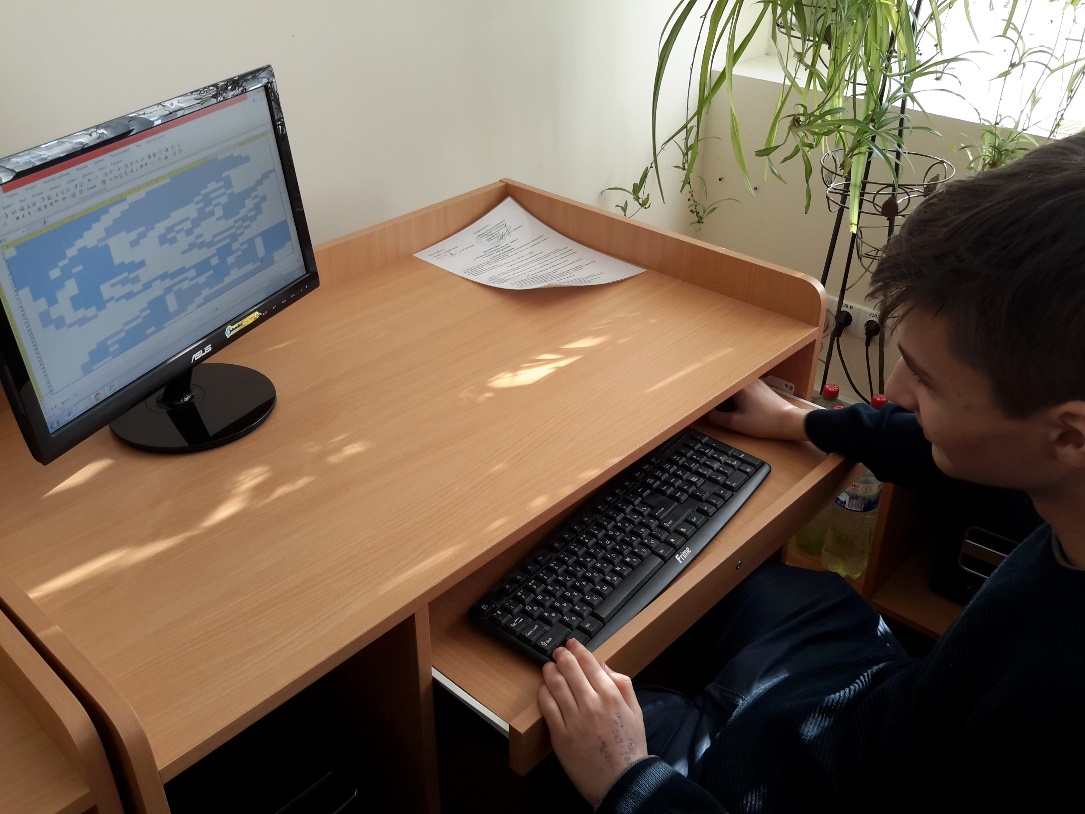 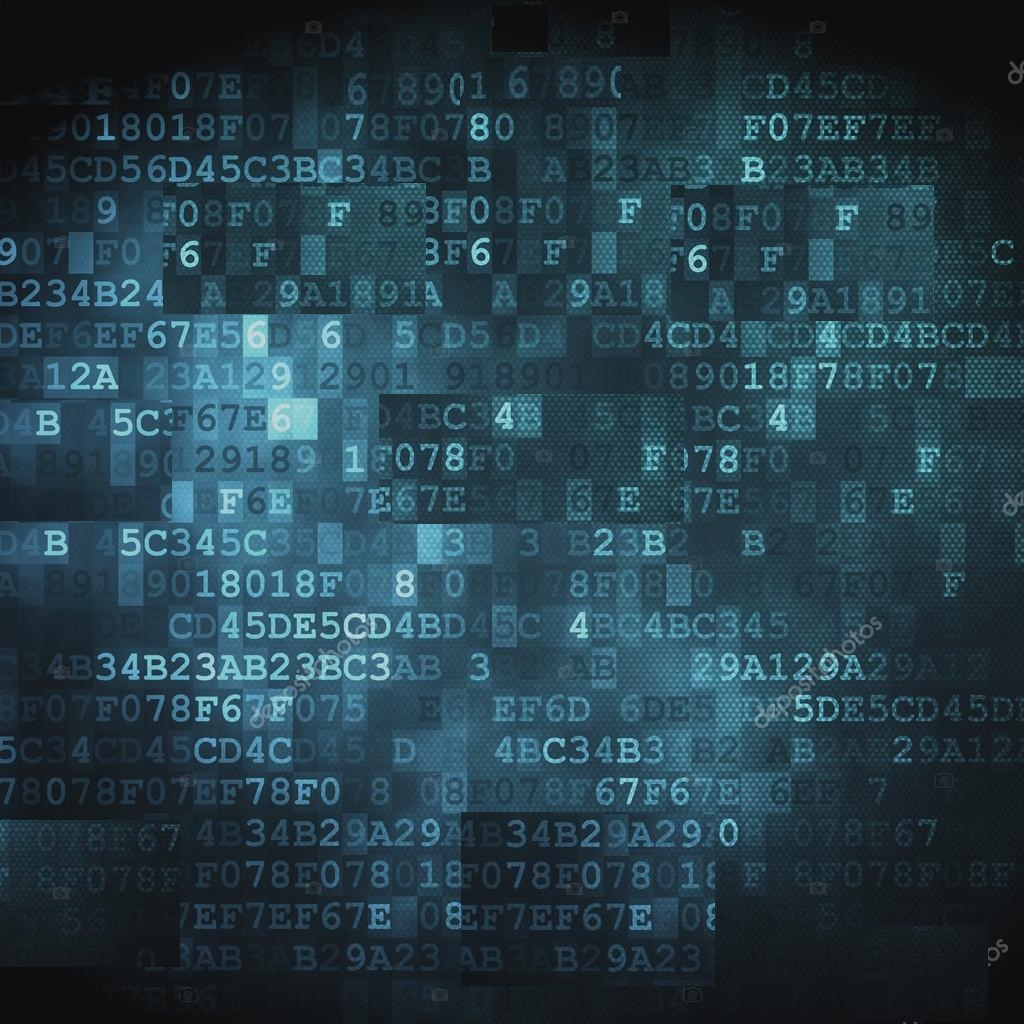 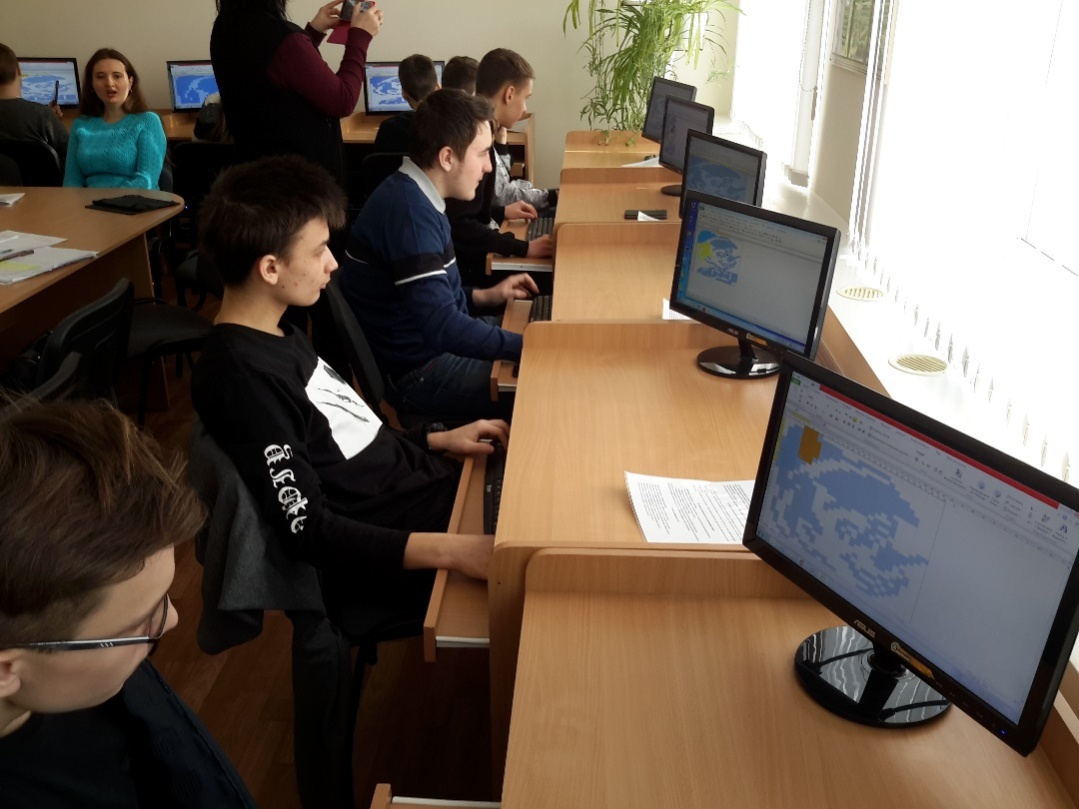 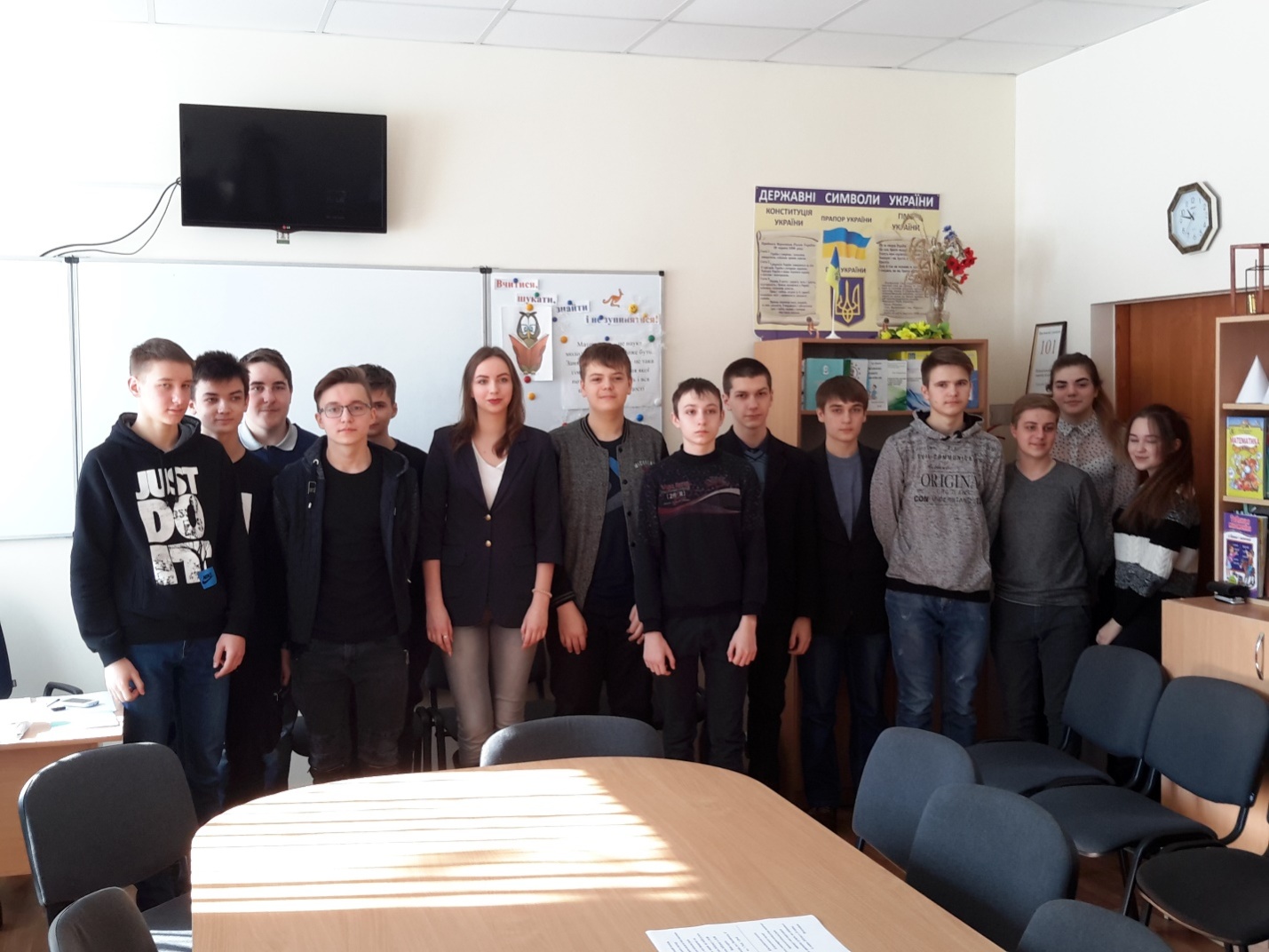 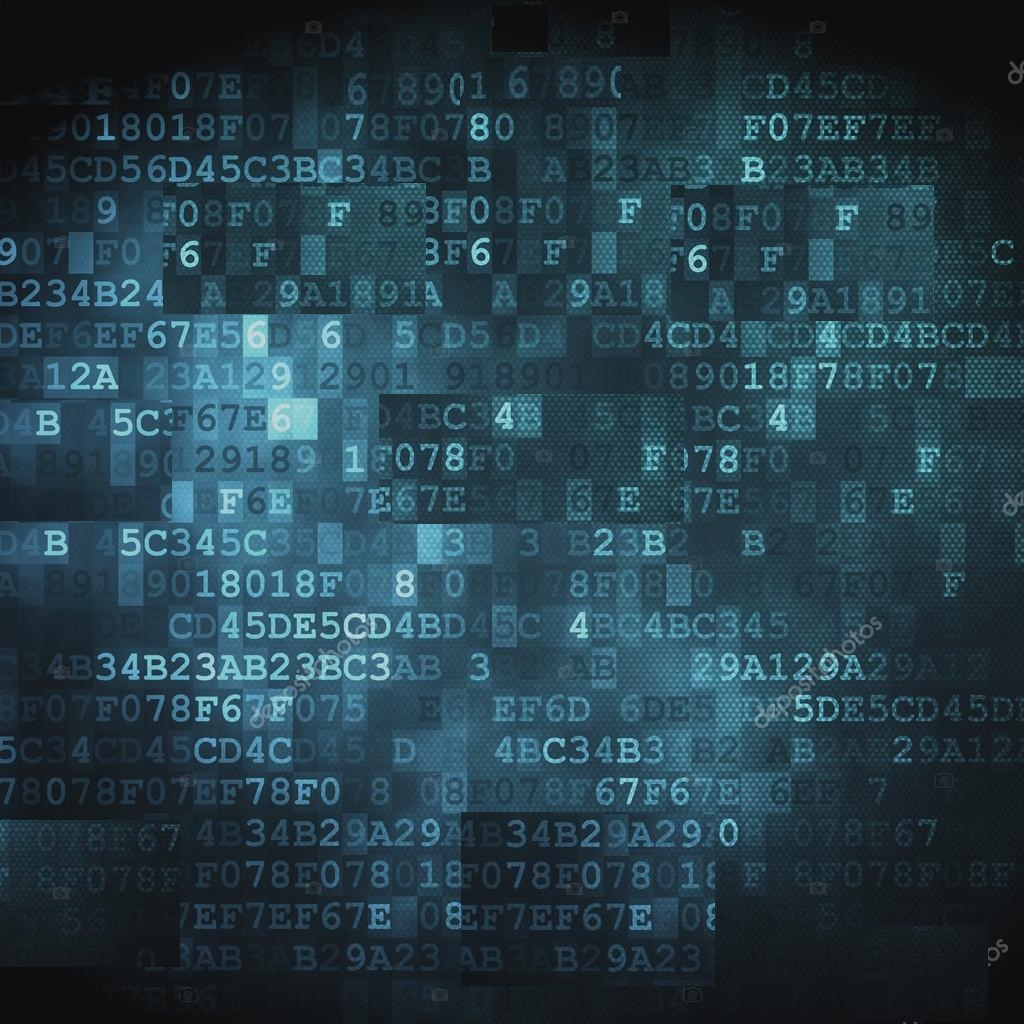 “10 заповiдей”
Не погоджуйся з вiдповiддю учня, якщо вiдповiдь просто затверджуване й прийняте на вiру. Вимагай доказiв
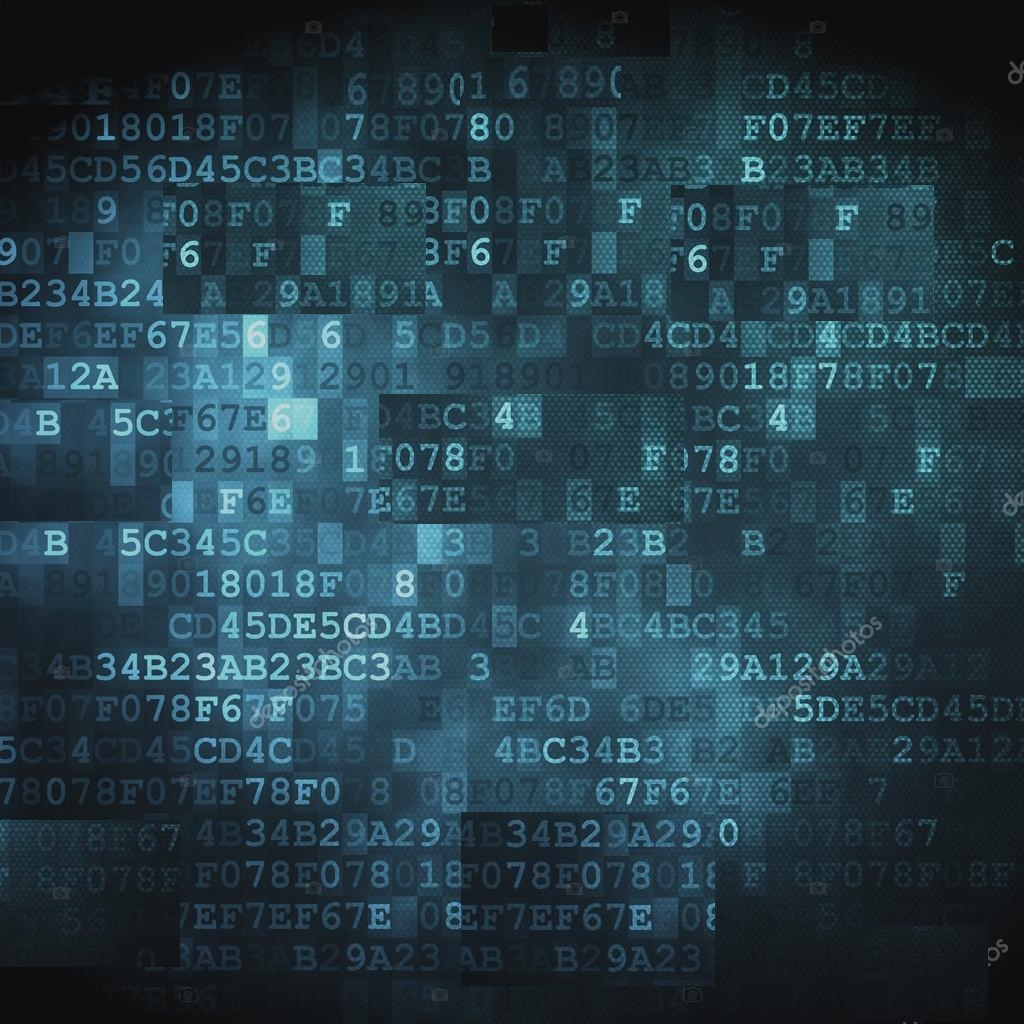 “10 заповiдей”
Нiколи не вирiшуй суперечку учнiв найлегшим засобом, тобто, просто кажучи, повiдомити їм
вiрну вiдповiдь або вiрний засiб вирiшення
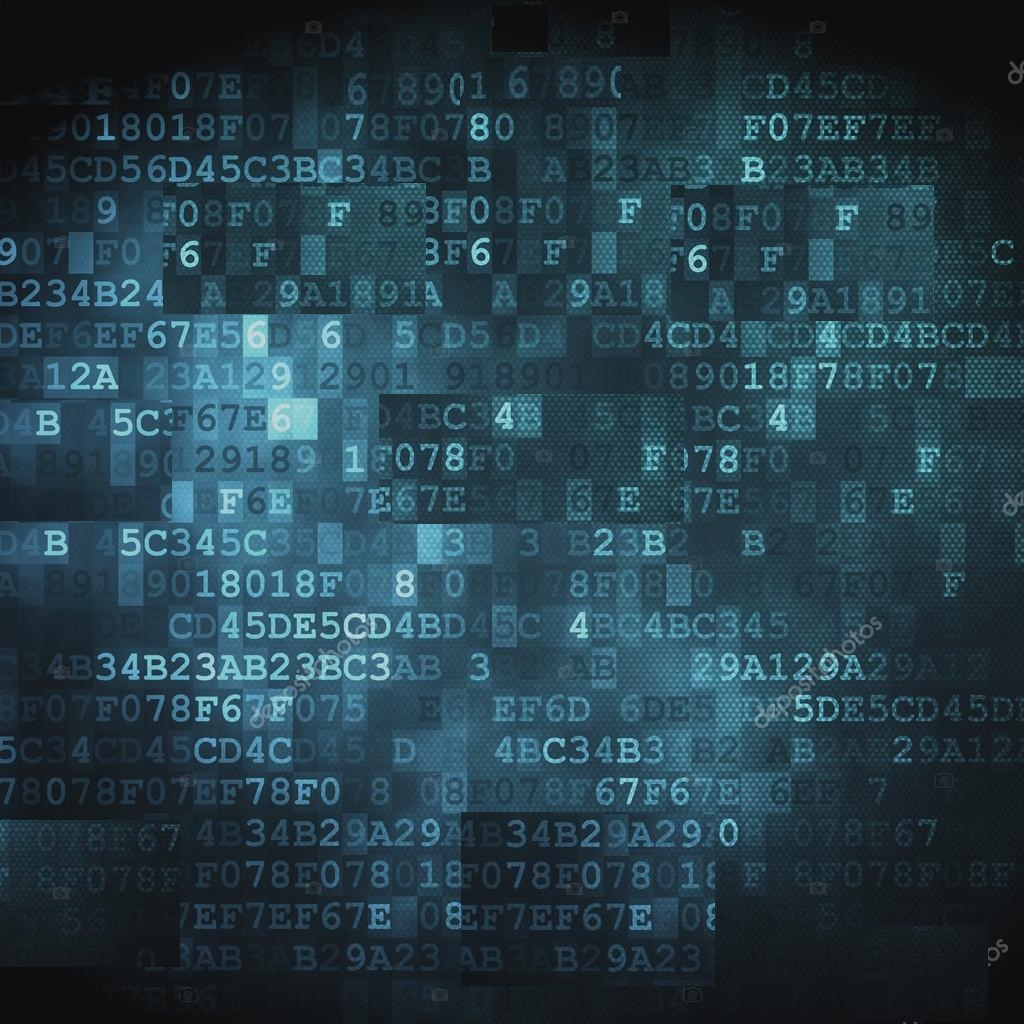 “10 заповiдей”
Уважно слухай своїх учнiв, лови кожну думку, яку вони висловили, щоб не пропустити нагоди
розкрити для них що-небудь нове
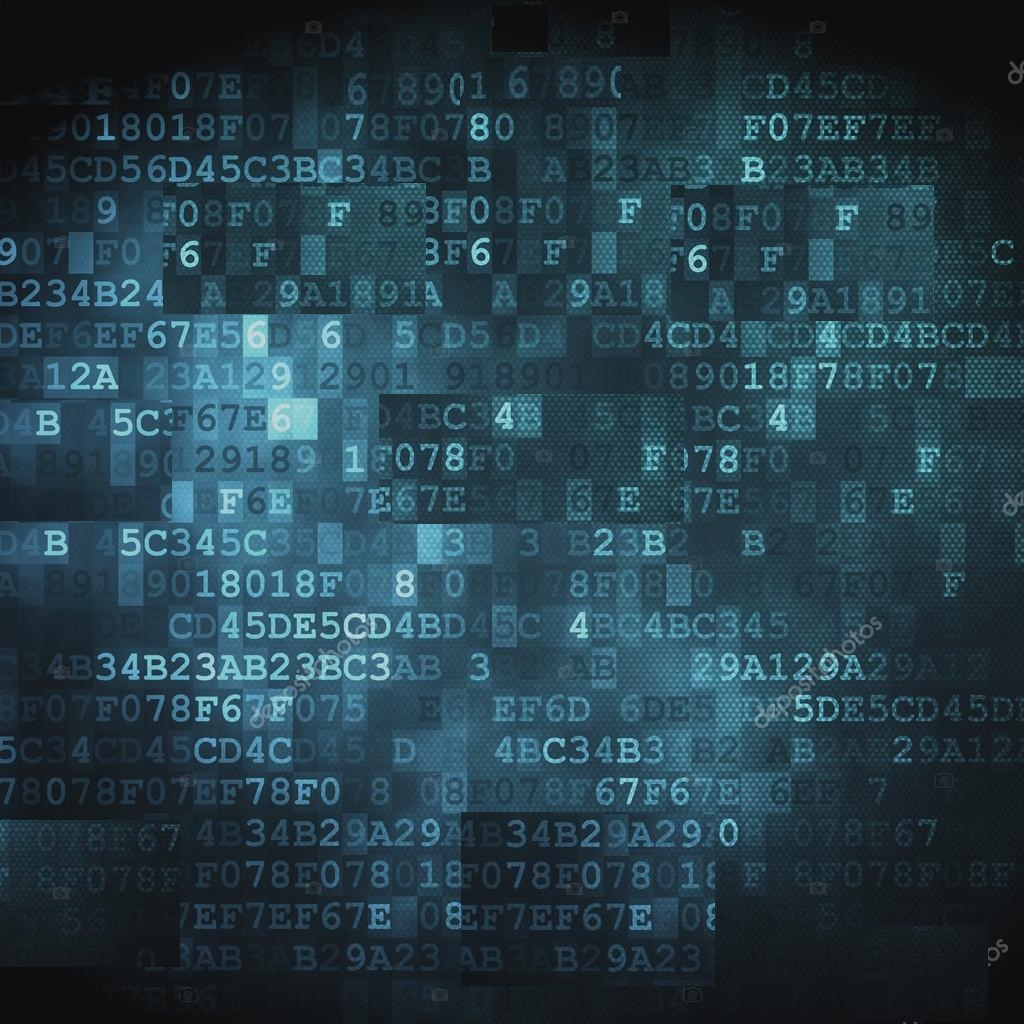 “10 заповiдей”
Поважай свої особистi “божевiльнi” iдеї прищеплювати iншим смак до нестандартного мислення
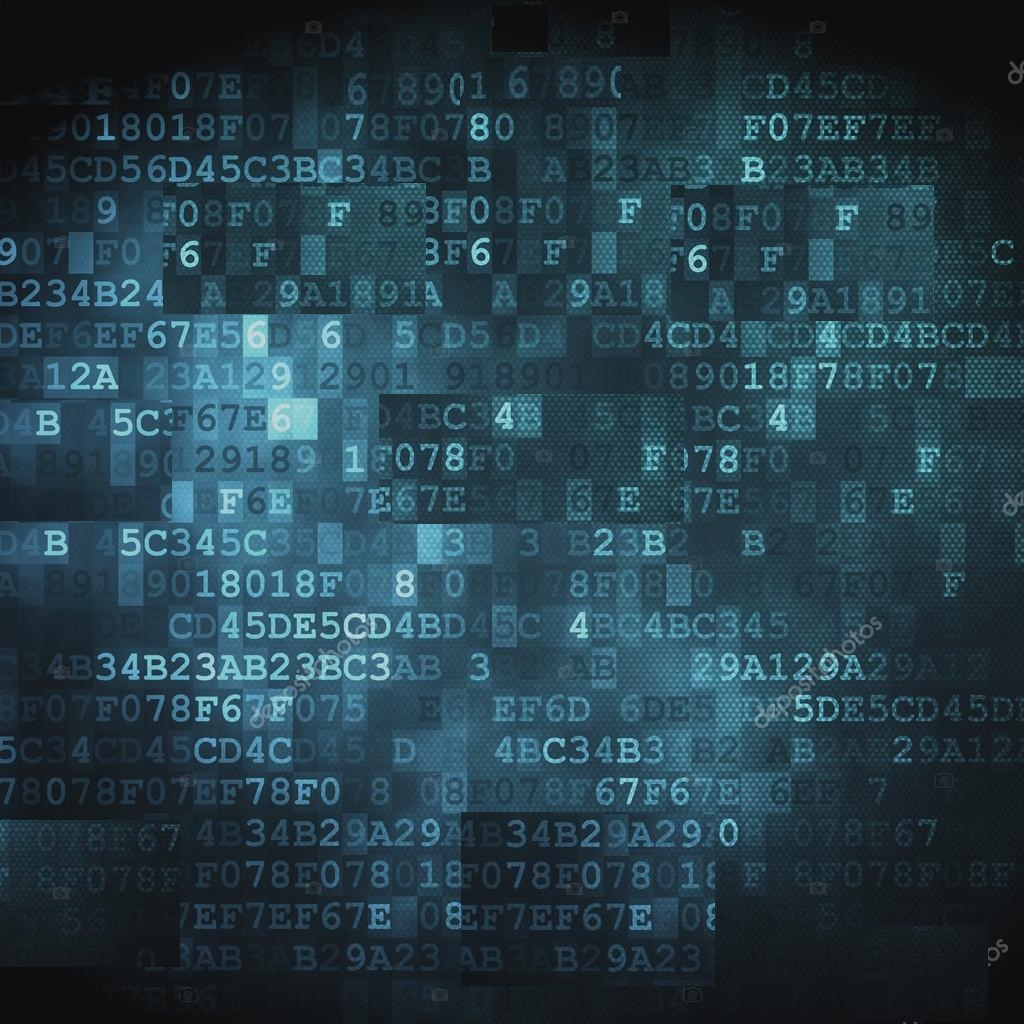 “10 заповiдей”
Нiколи не говори своєму учневi: “Нам нiколи обговорювати твої дурнi iдеї”
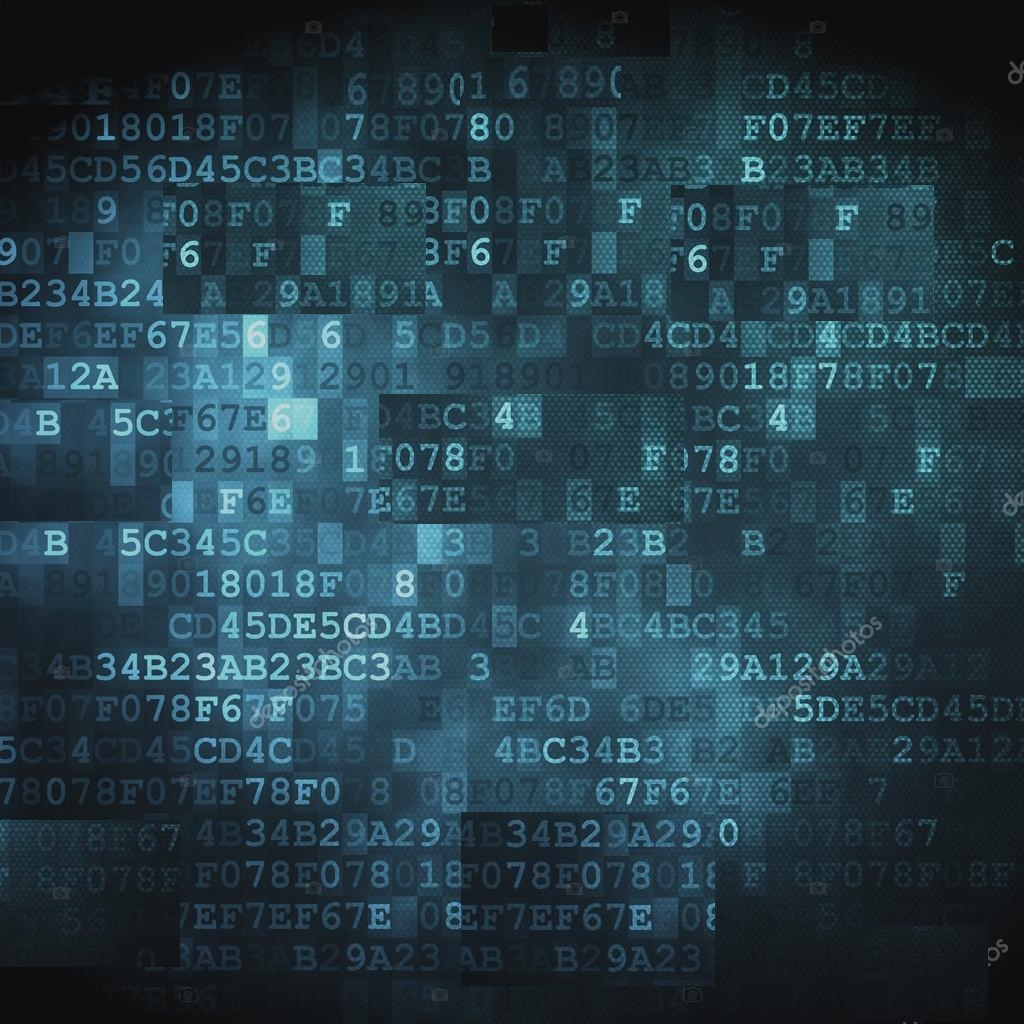 “10 заповiдей”
Не скупися на пiдбадьорююче слово, доброзичливу посмiшку, дружнє заохочення
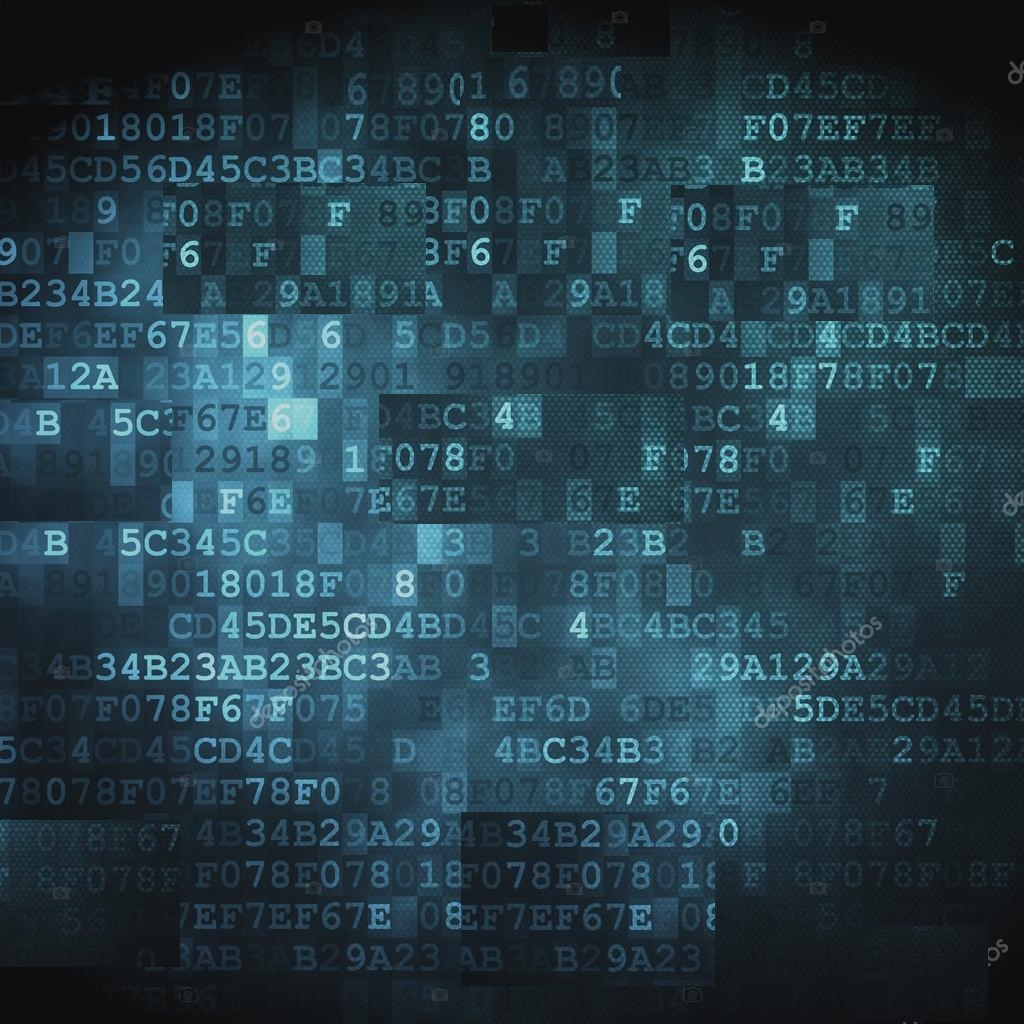 “10 заповiдей”
У процесi навчання не може бути постiйної методики i назавжди встановленої програми
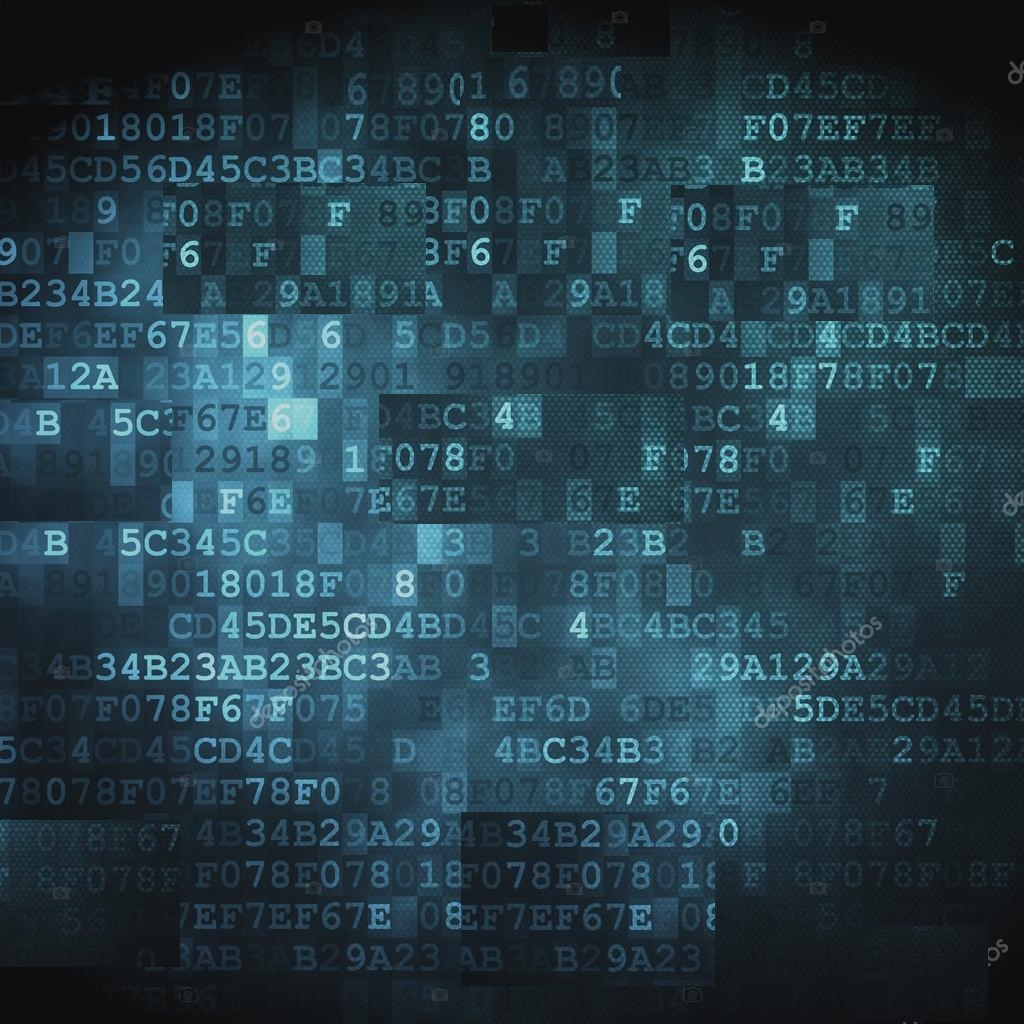 “10 заповiдей”
Повторюй цi заповiдi кожного вечора, поки вони не стануть частиною тебе